УО «Мозырский государственный педагогический университет имени И. П. Шамякина»
Отчет о прохождении педагогической  практики
СШ г. Мозыря №9
Каждый учитель, который дает урок, тут же сам получает урок. Шалва А. А.
Число педагогов с высшей и первой категорией составляет 80,9%.
В школе обучается 1303 учащихся в 1-11 классах. 

Цель: повышение качества образования через совершенствование системы профессионально-личностного роста посредством повышения уровня профессиональной компетентности педагогов
В начальной школе используется учебник  Шкуратова М. А. и Лукашевич Ю. А., так же прилагающийся к нему альбом  заданий
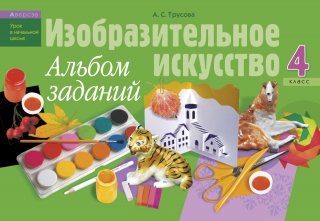 В 6-х КЛАССАХ  ПО ТРУДОВОМУ ОБУЧЕНИЮ используется учебник  Л. М. ЯВОРСКОЙ, Н. И. ШУЛЬГА
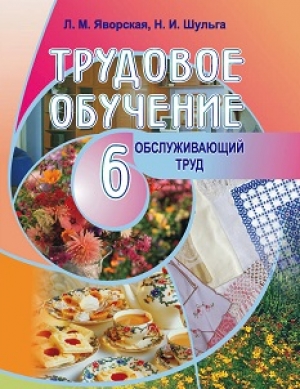 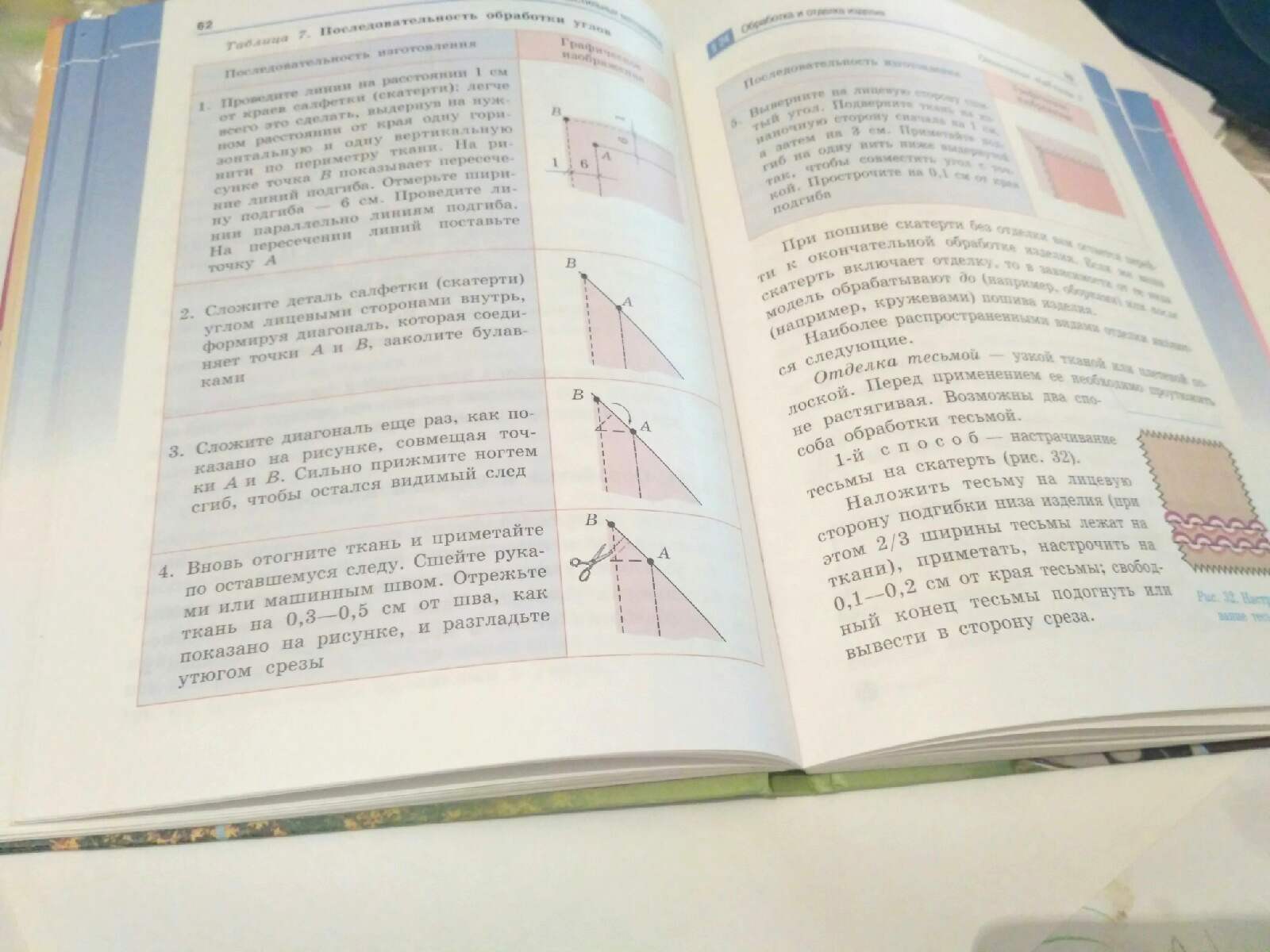 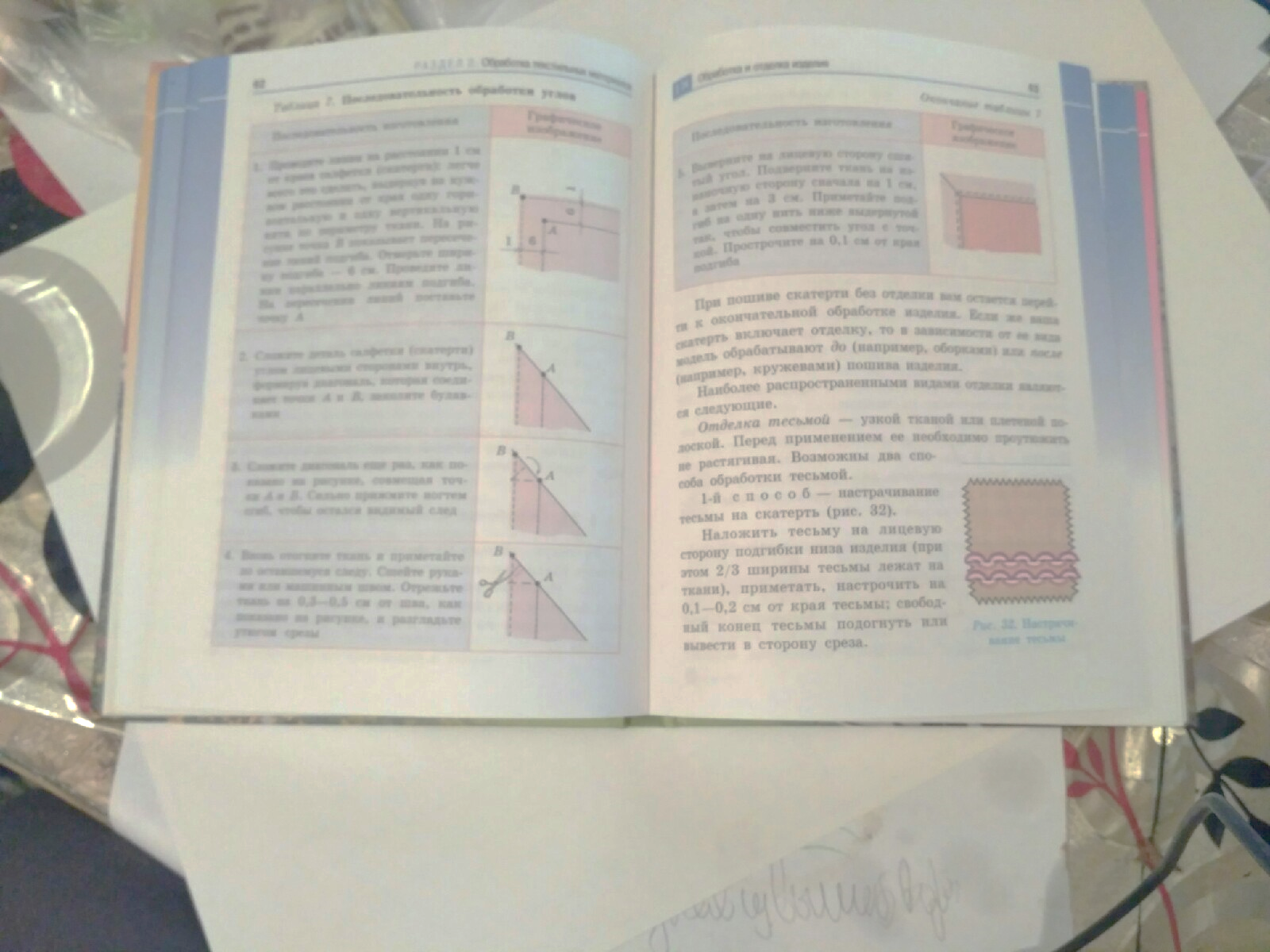 В 6-Х КЛАССАХ  ПО ИСКУССТВУ ИСПОЛЬЗУЕТСЯ УЧЕБНИК  ЗАХАРИНА Ю. Ю., КОЛБЫШКВА С. И., ГРАЧЕВА О. О., МОРУНОВ А. А.
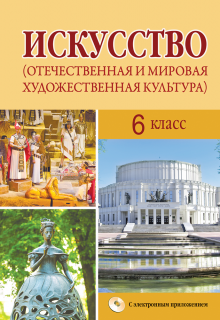 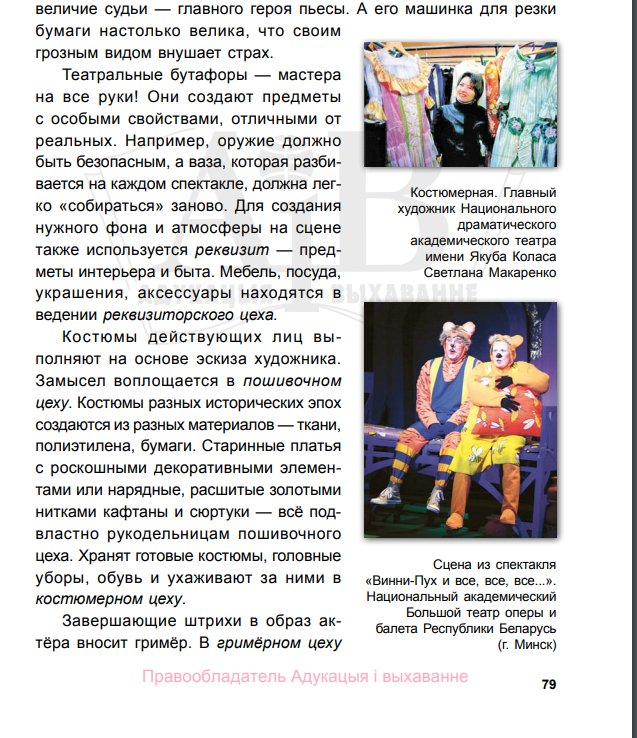 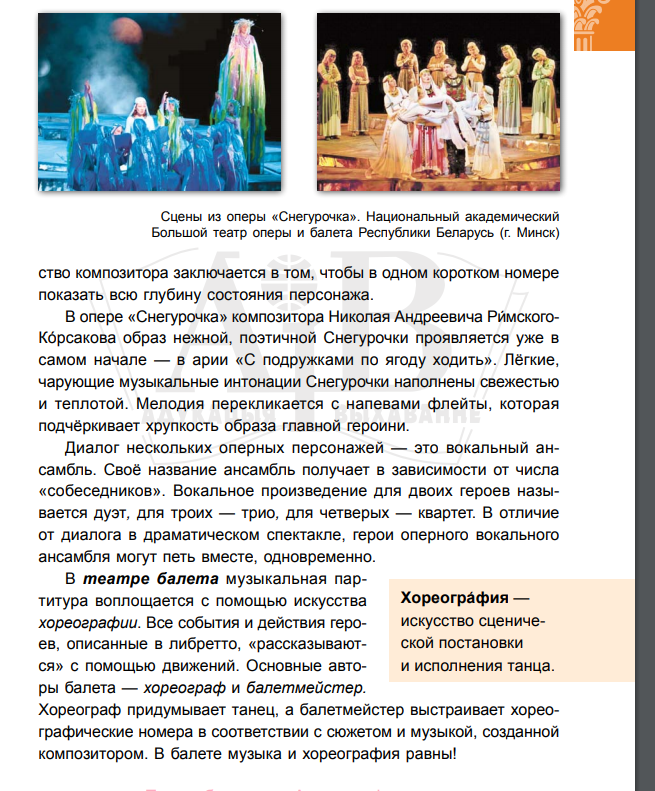 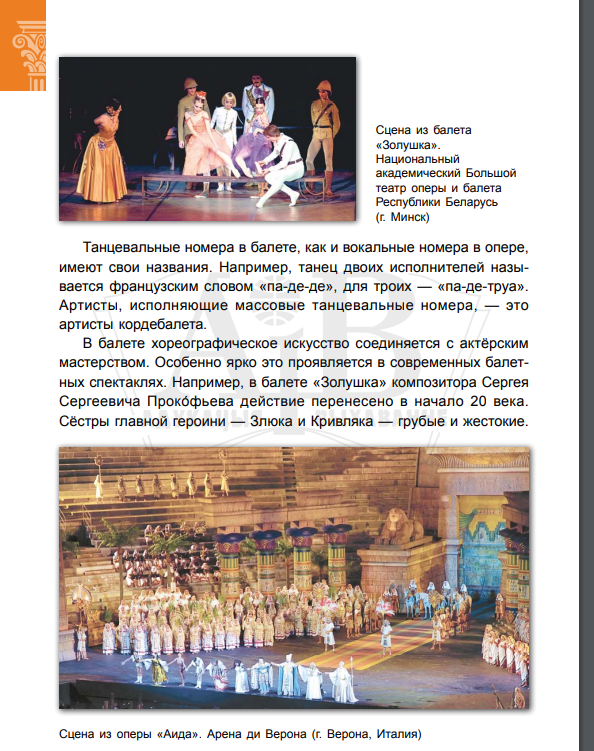 Когнитивная Цель прохождения практики
Узнать действительно ли системно-деятельностный подход к обучению так интересен, как показалось с точки зрения изучения теории.

Получить опыт педагогической деятельности при выполнении основных функций учителя и классного руководителя.
Методологическая цель прохождения практики
Узнать каким образом организовать урок соответствующий всем требованиям законодательства , познавательный и интересный ученику.
Познакомиться с коллективом учителей и методистов школы. 
Изучить школьную и классную документацию.
Изучить методическую литературу. 
Подготовить и провести несколько уроков и мероприятий.
Цель саморазвития
Гармонично влиться в новый коллектив


Получить удовлетворение от проделанной работы
Школьная документация
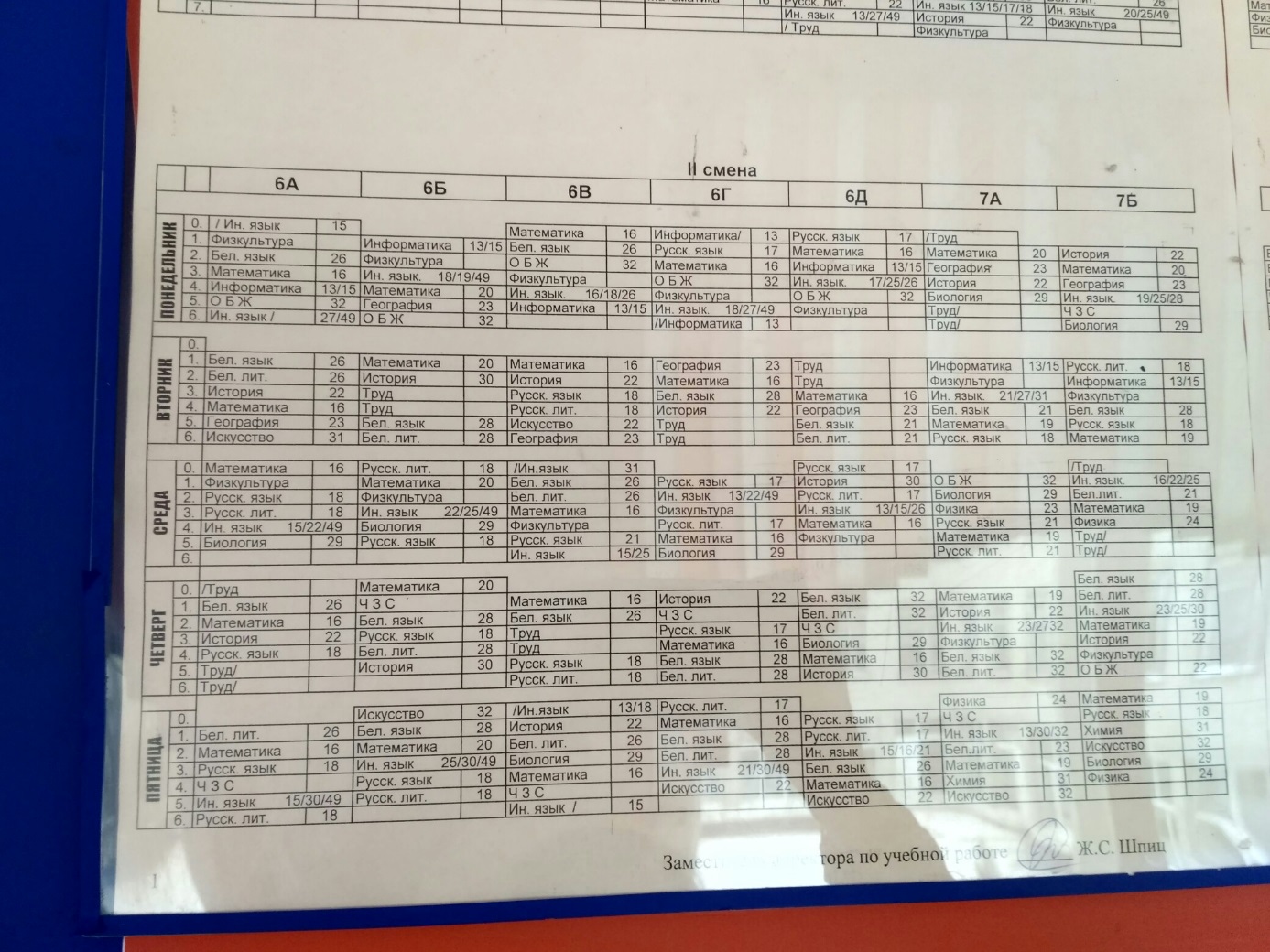 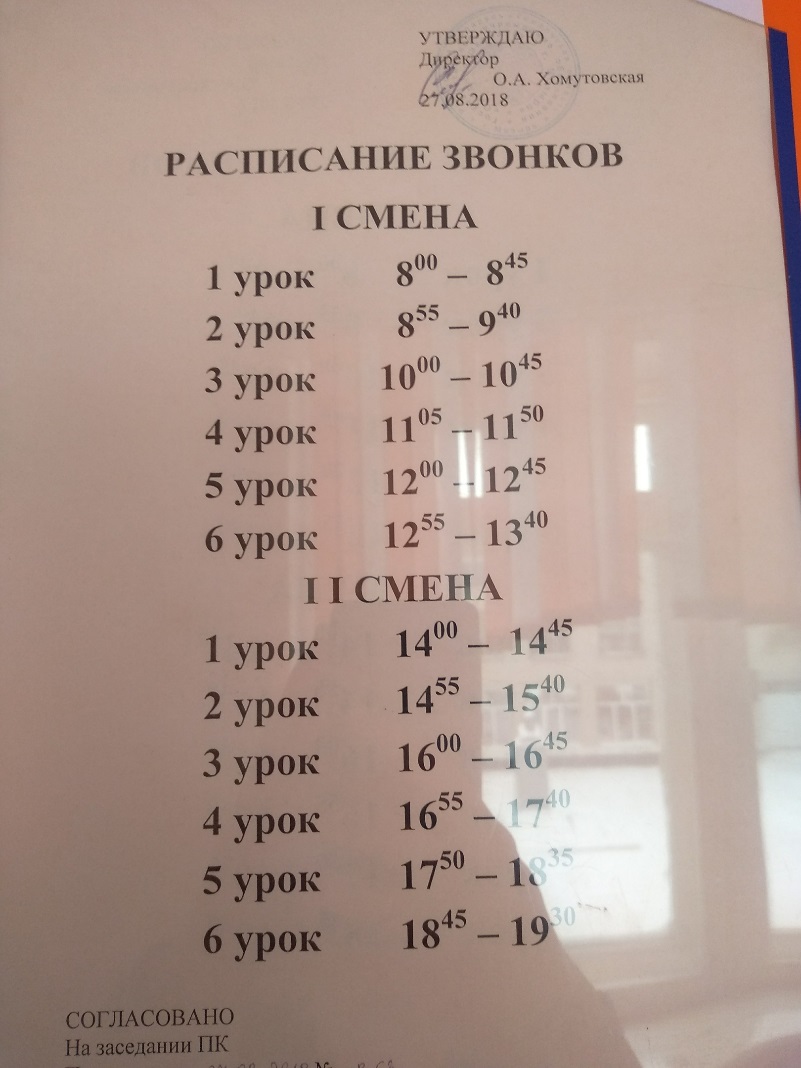 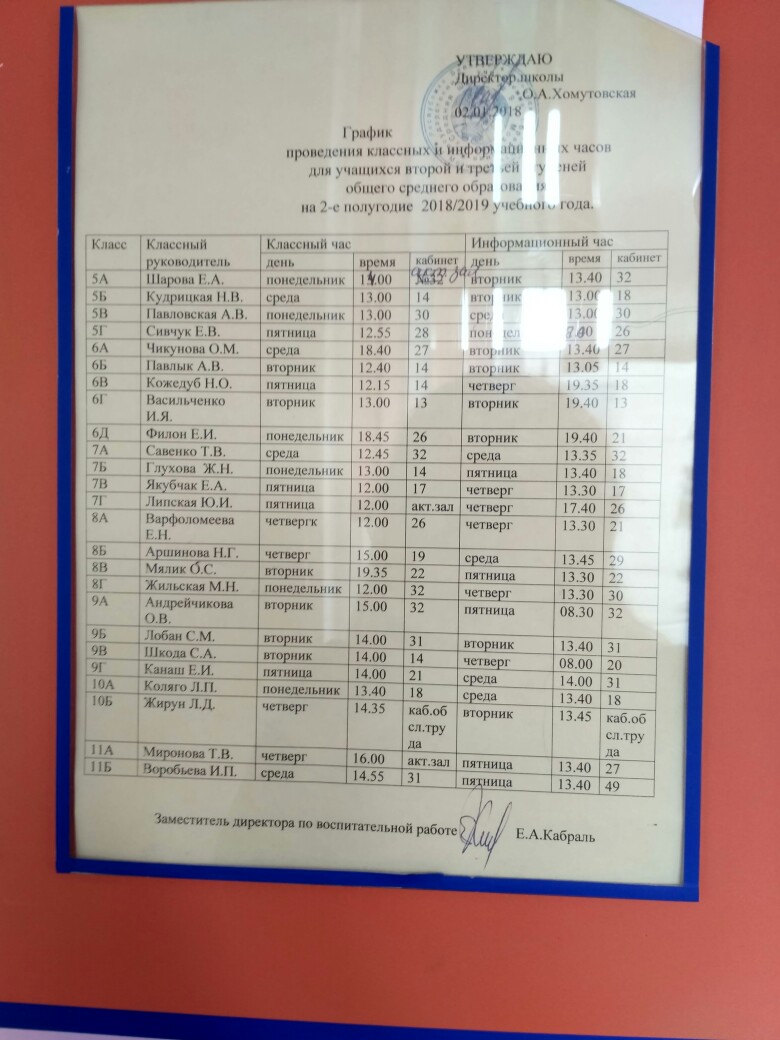 Посещение уроков
При прохождении практики было посещено достаточно много уроков как у молодых учителей, так и опытных педагогов с большим стажем работы.
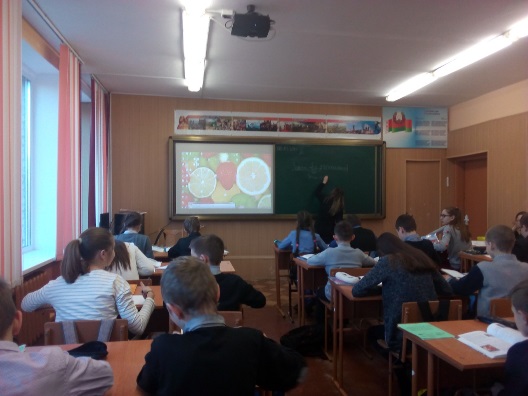 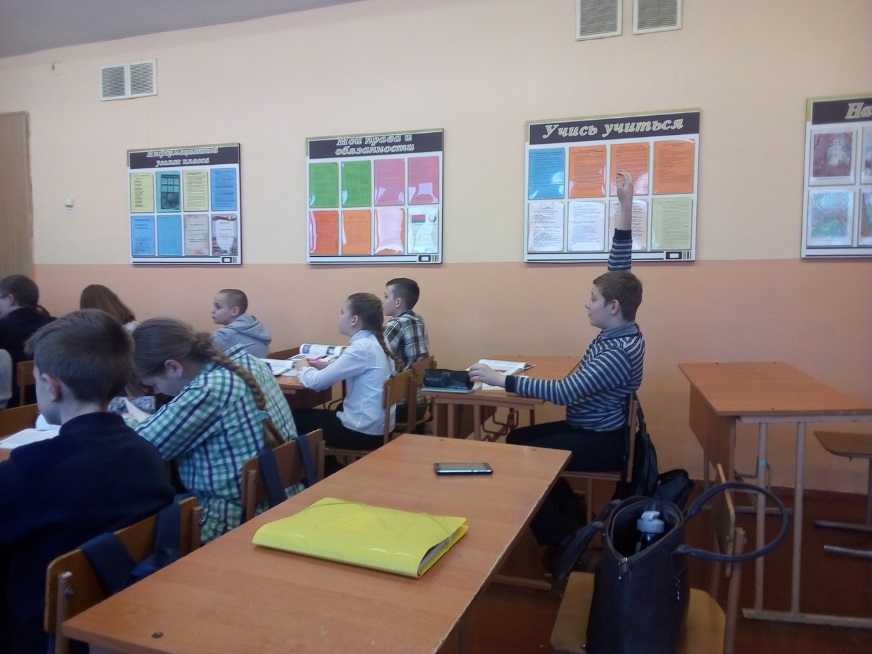 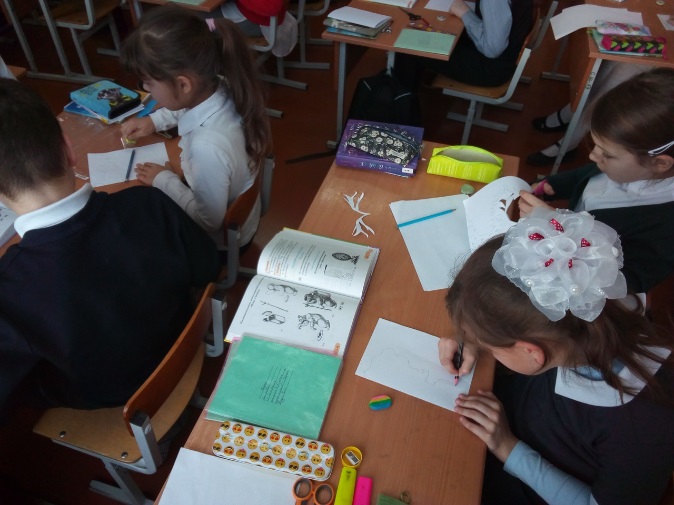 Проведение уроков
Уроки проводились в 6-х и 4-х классах. Предметы: Труд, искусство, ИЗО.
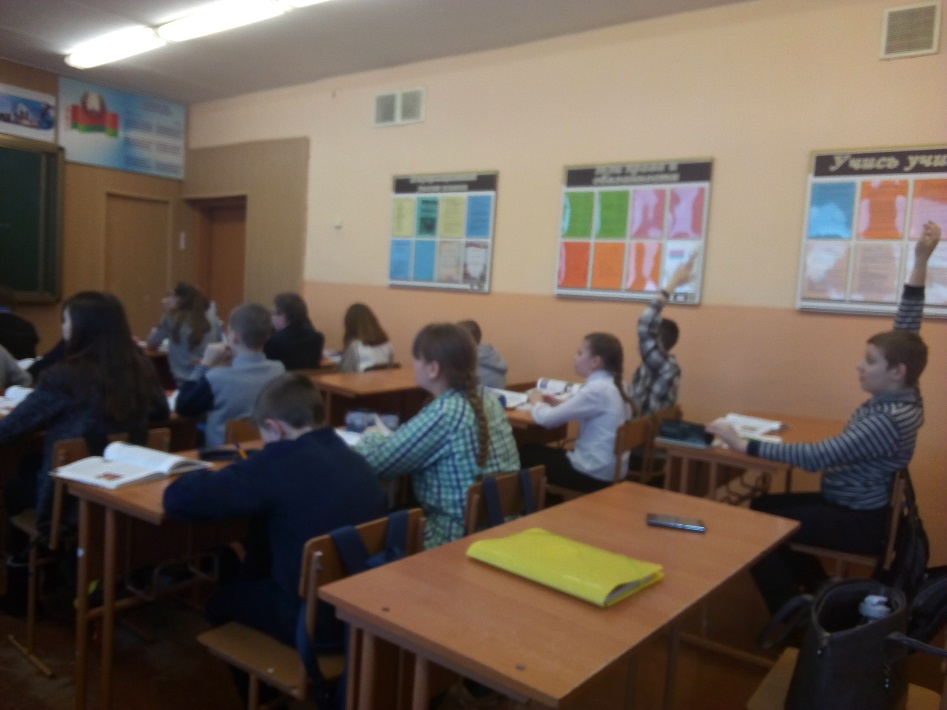 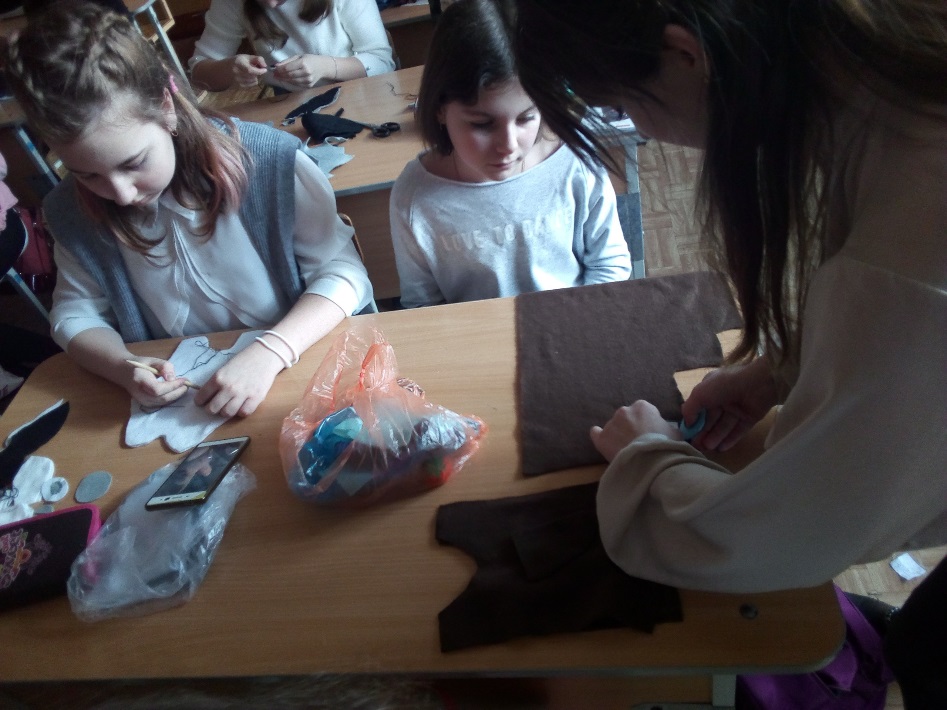 ИЗО И ИСКУССТВО(4, 6 КЛАСС)
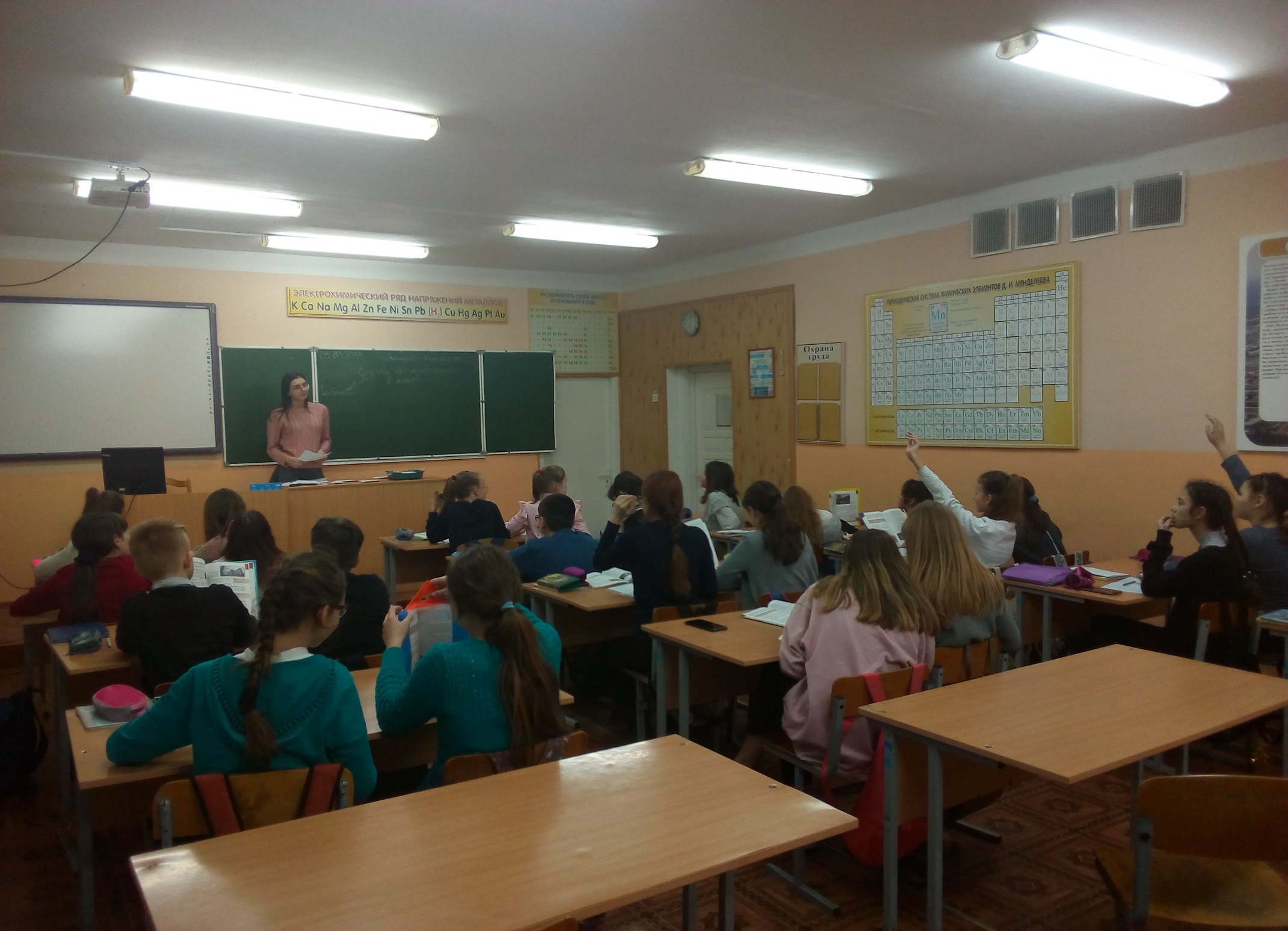 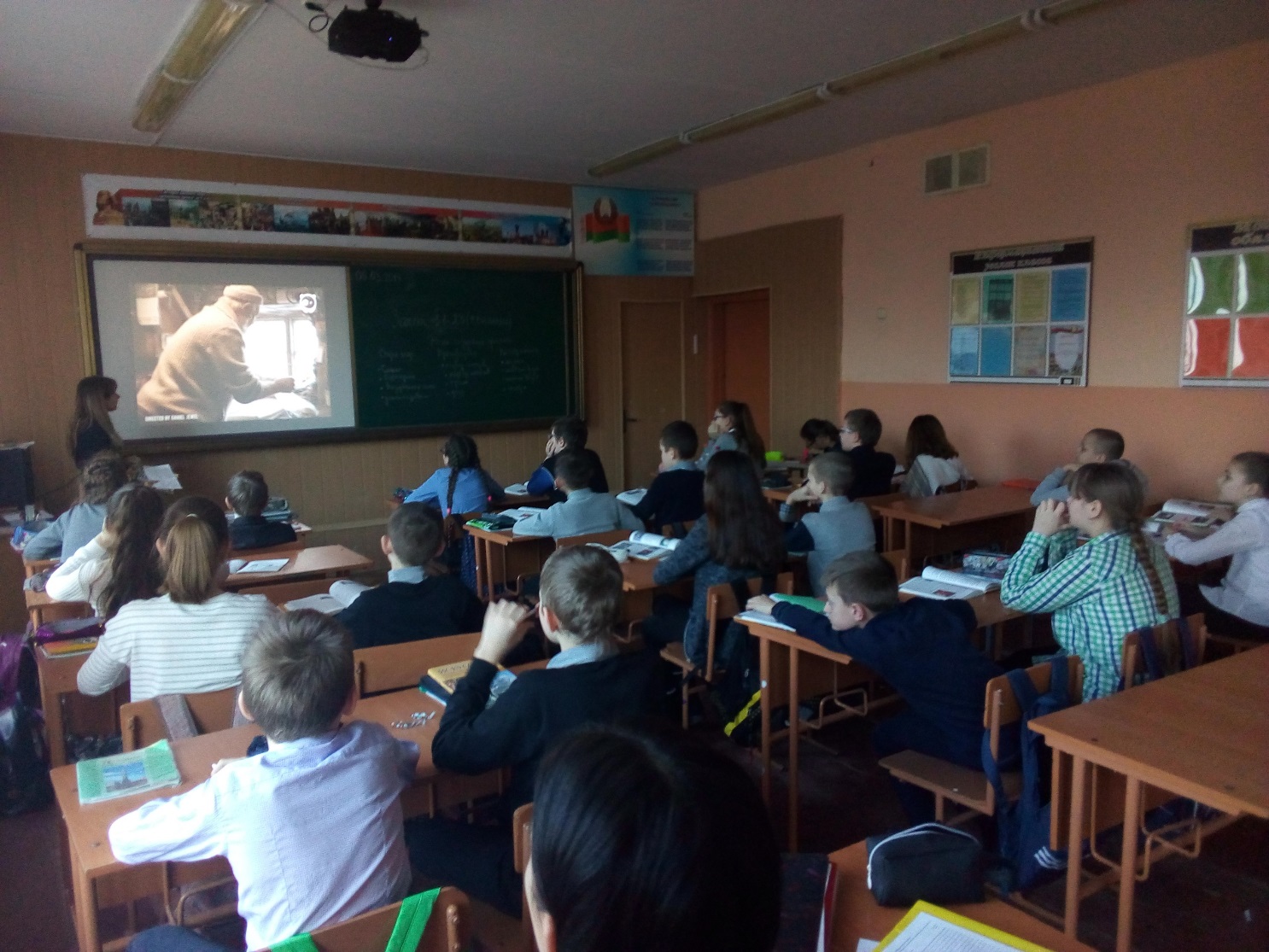 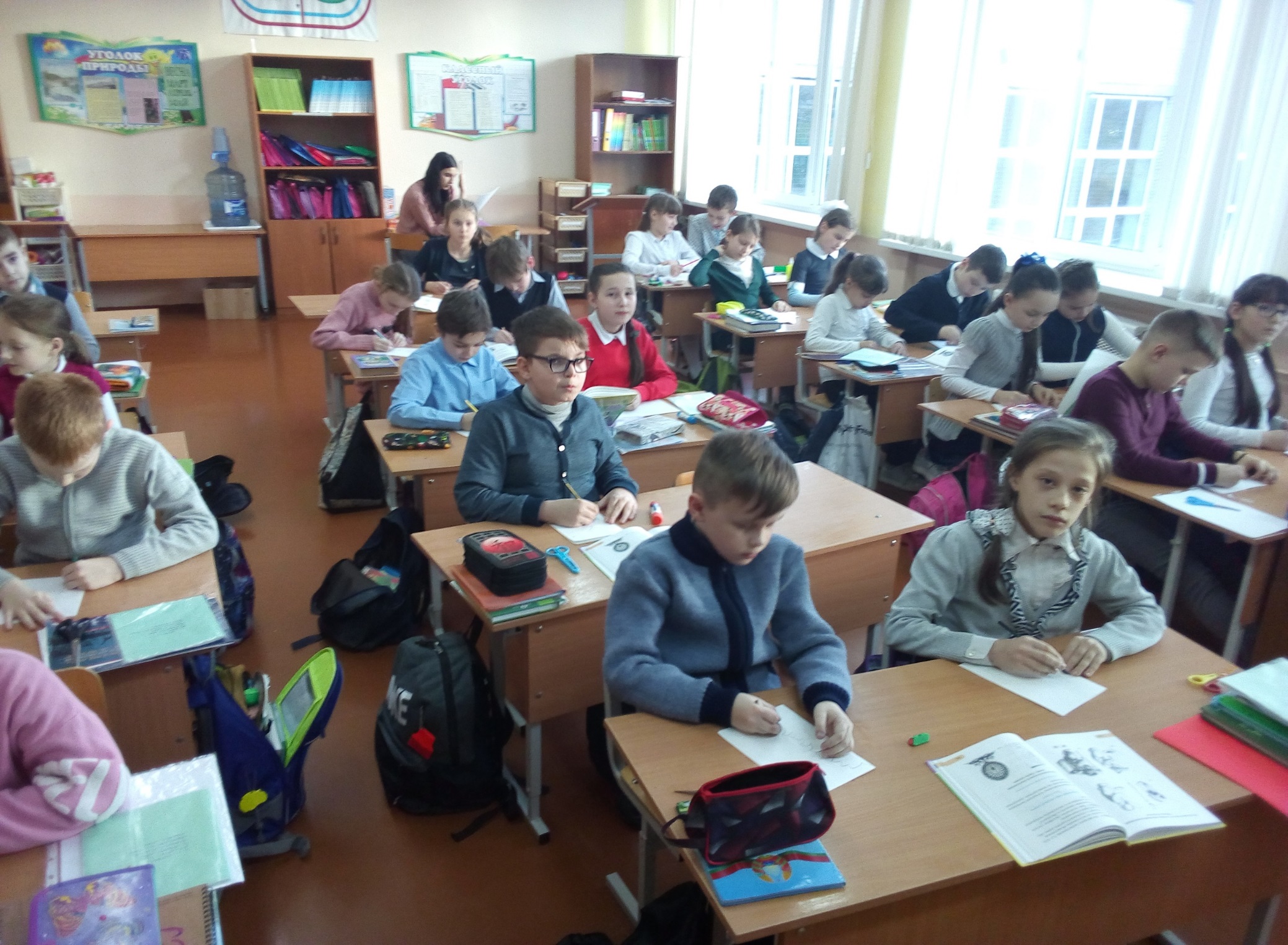 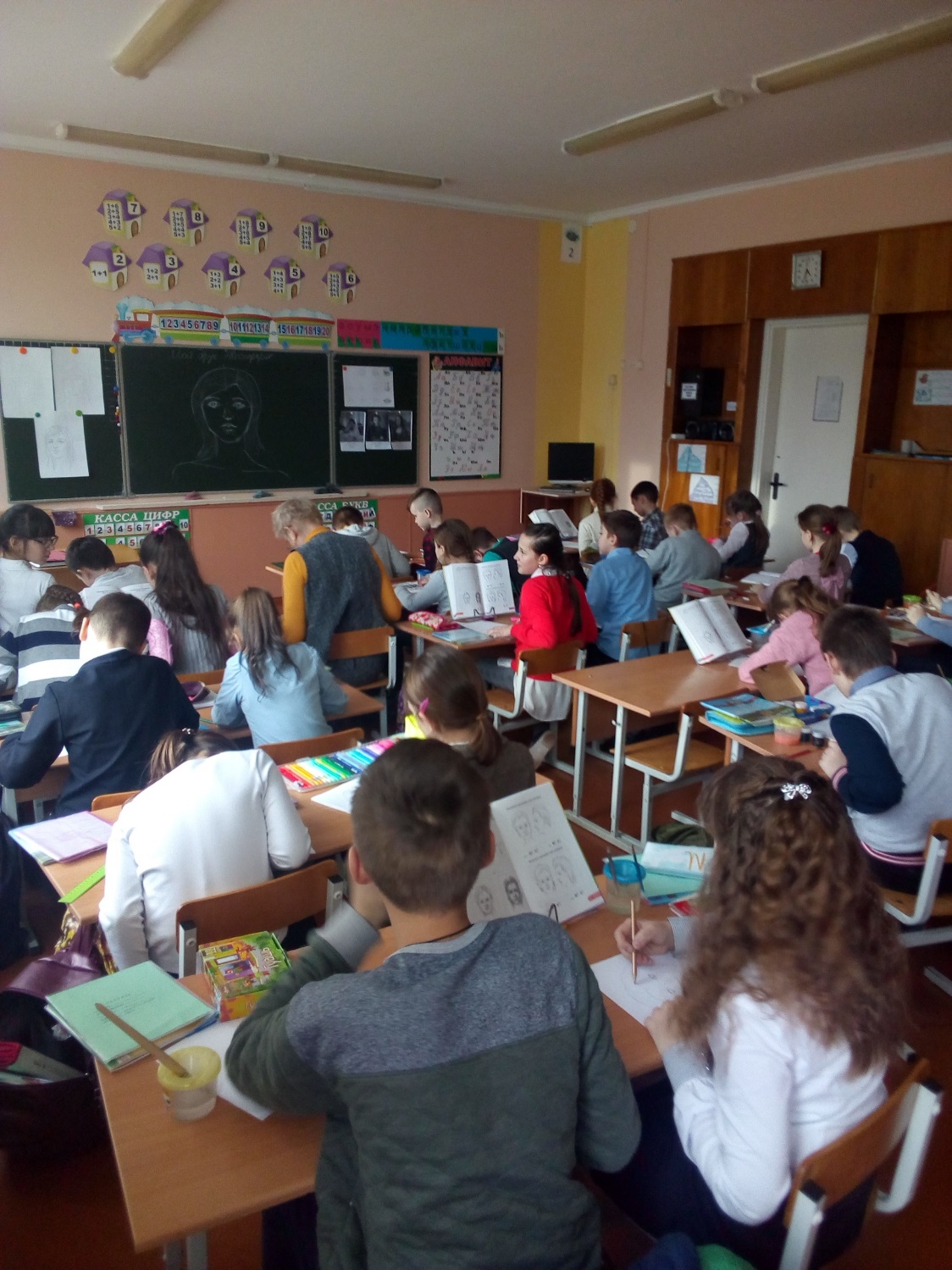 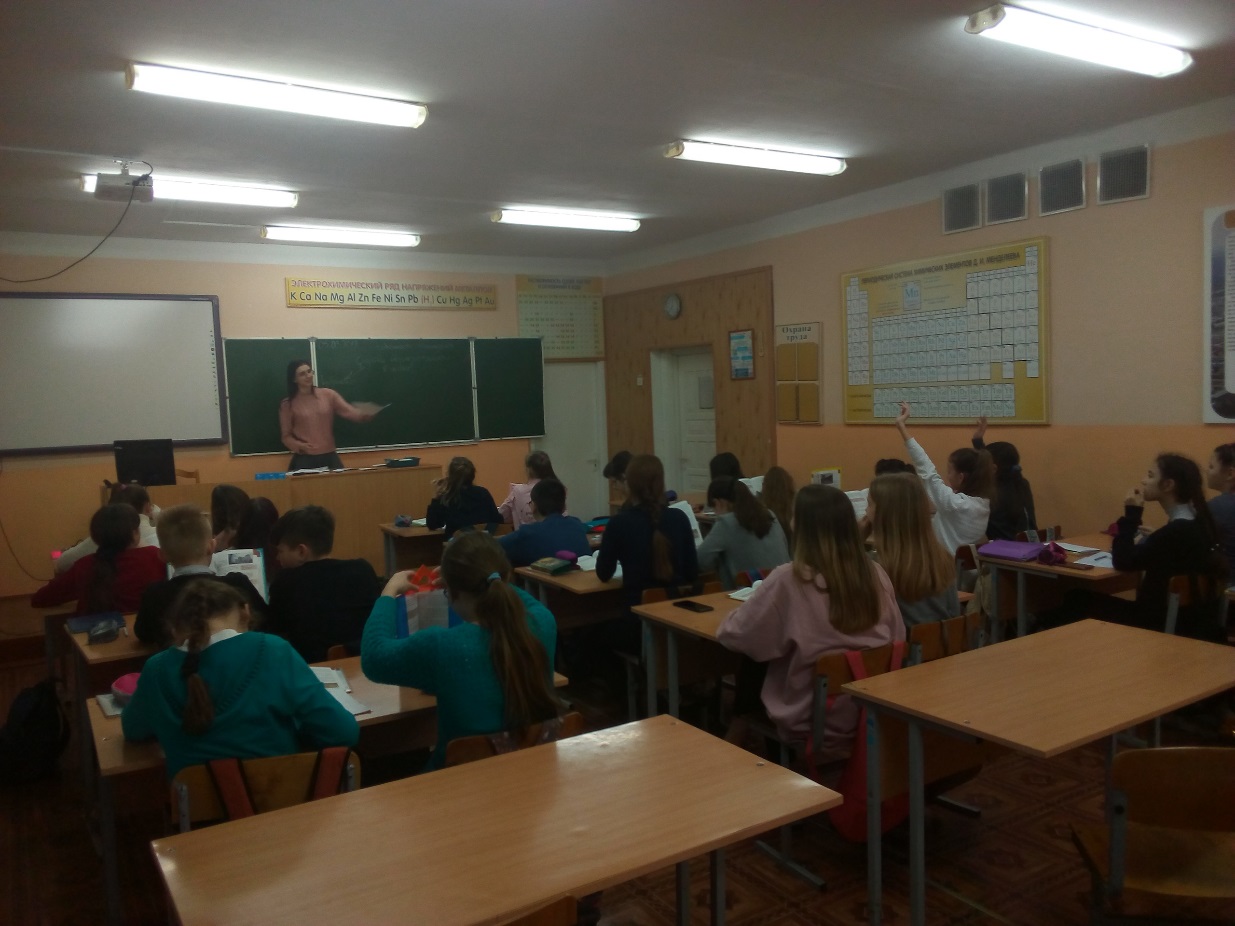 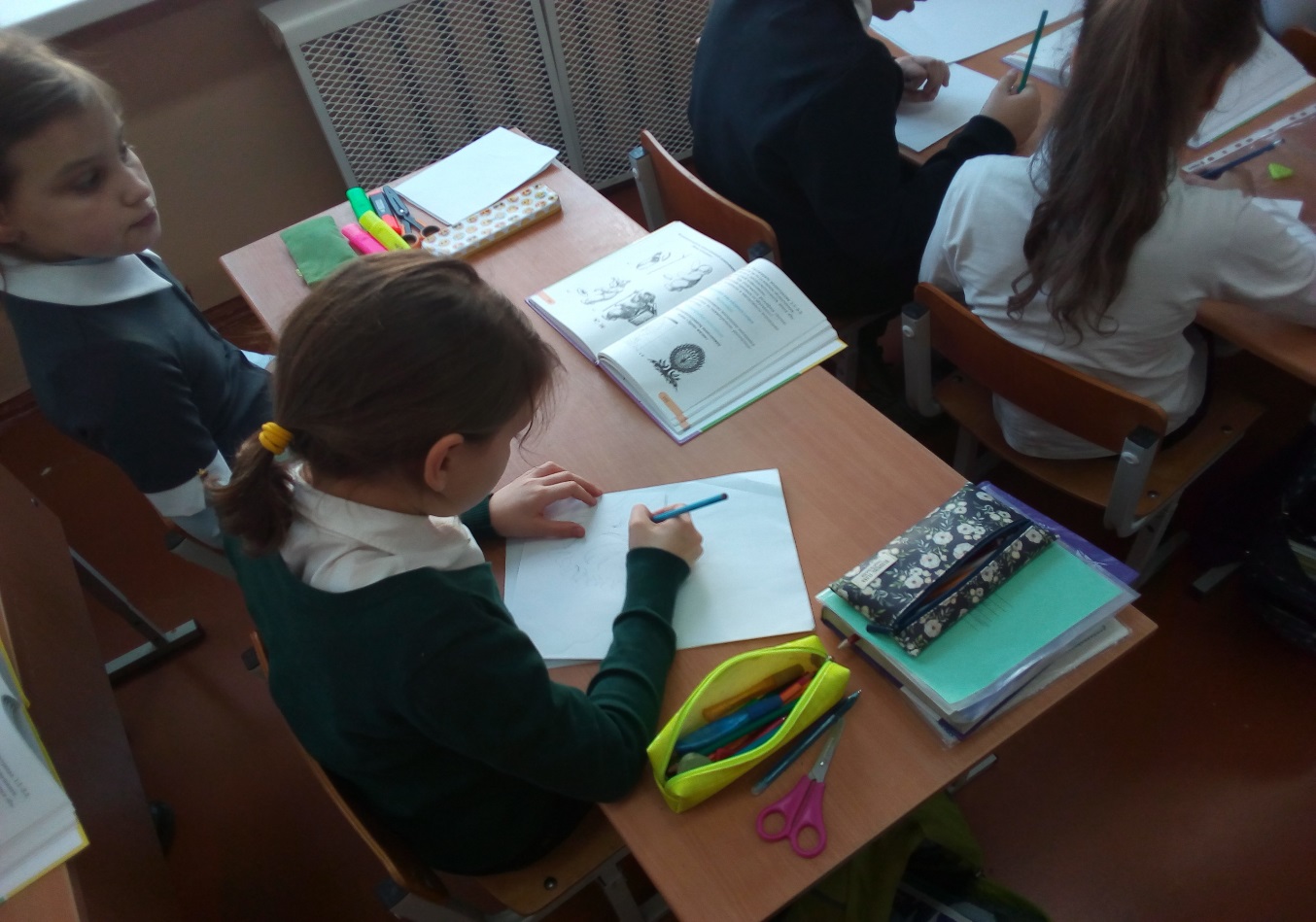 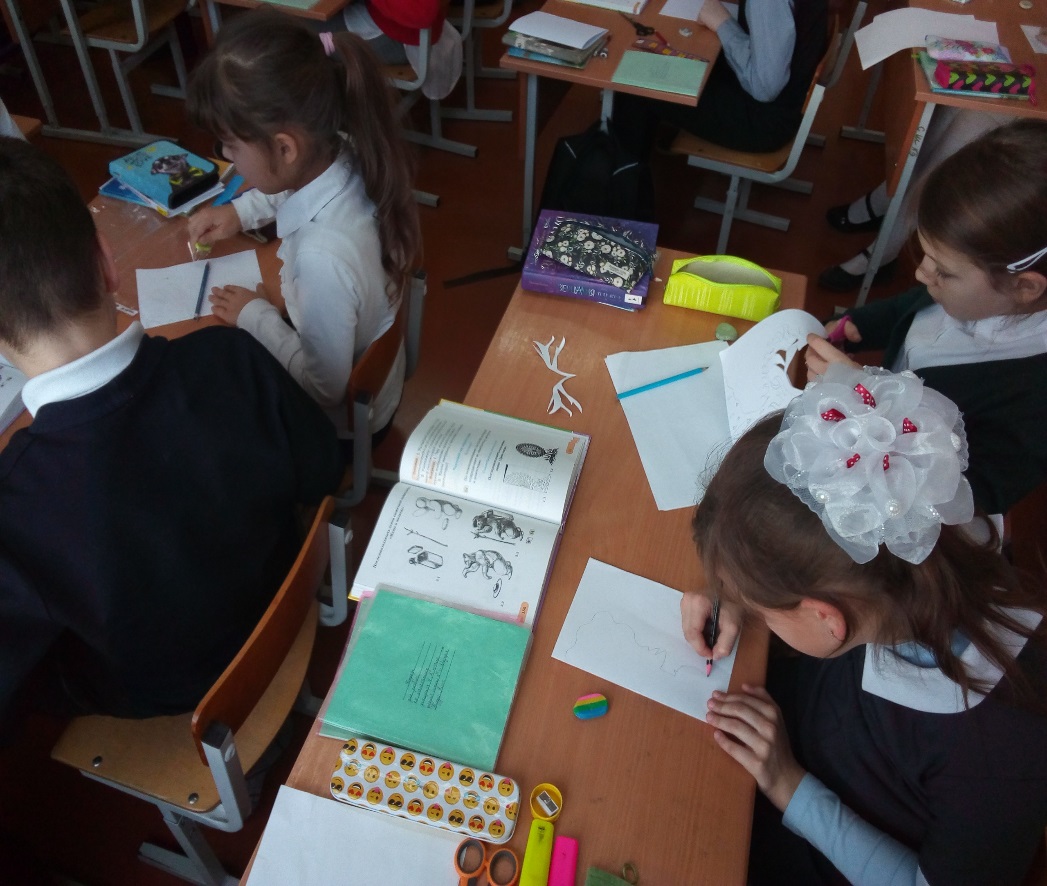 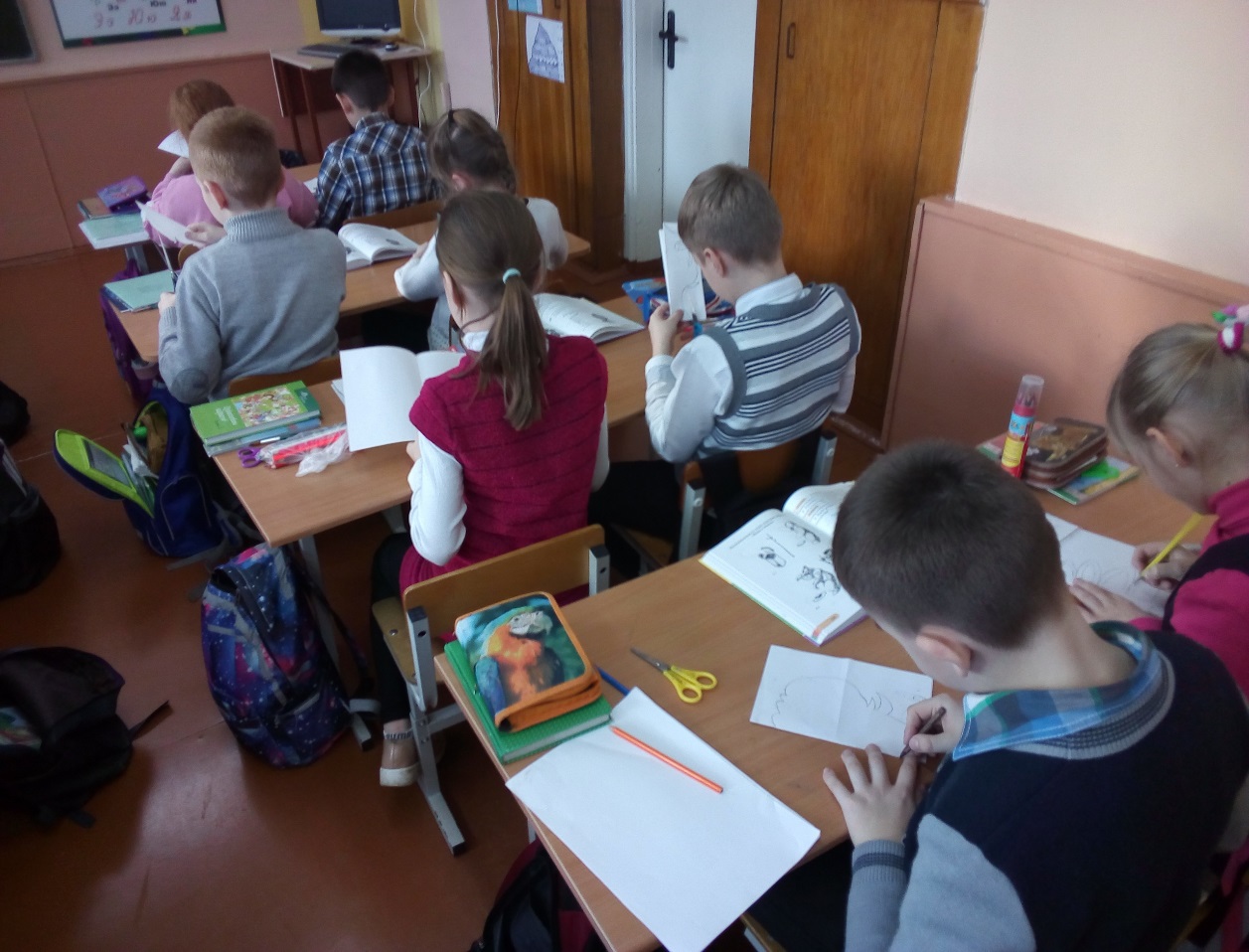 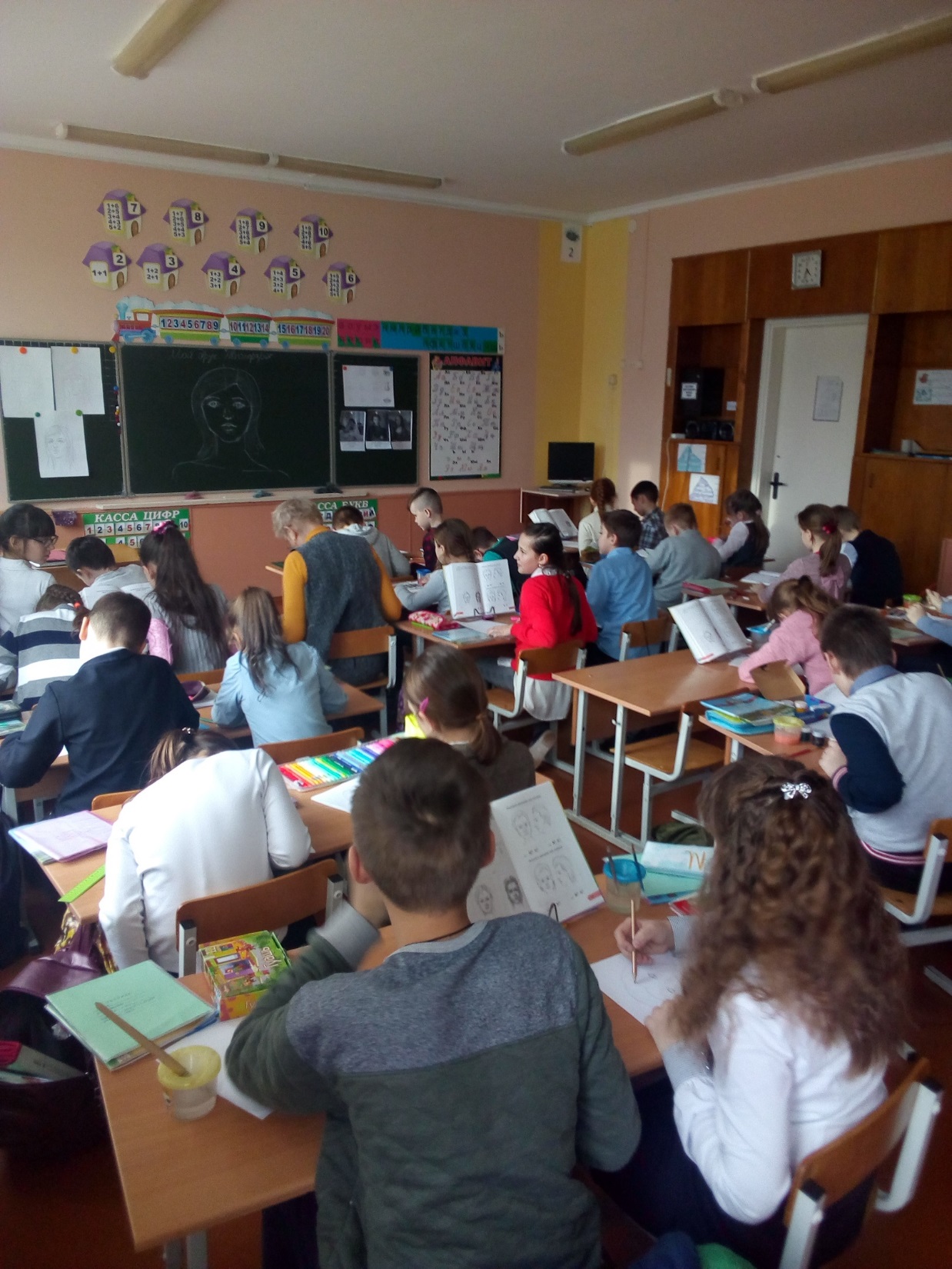 Труд(6 класс)
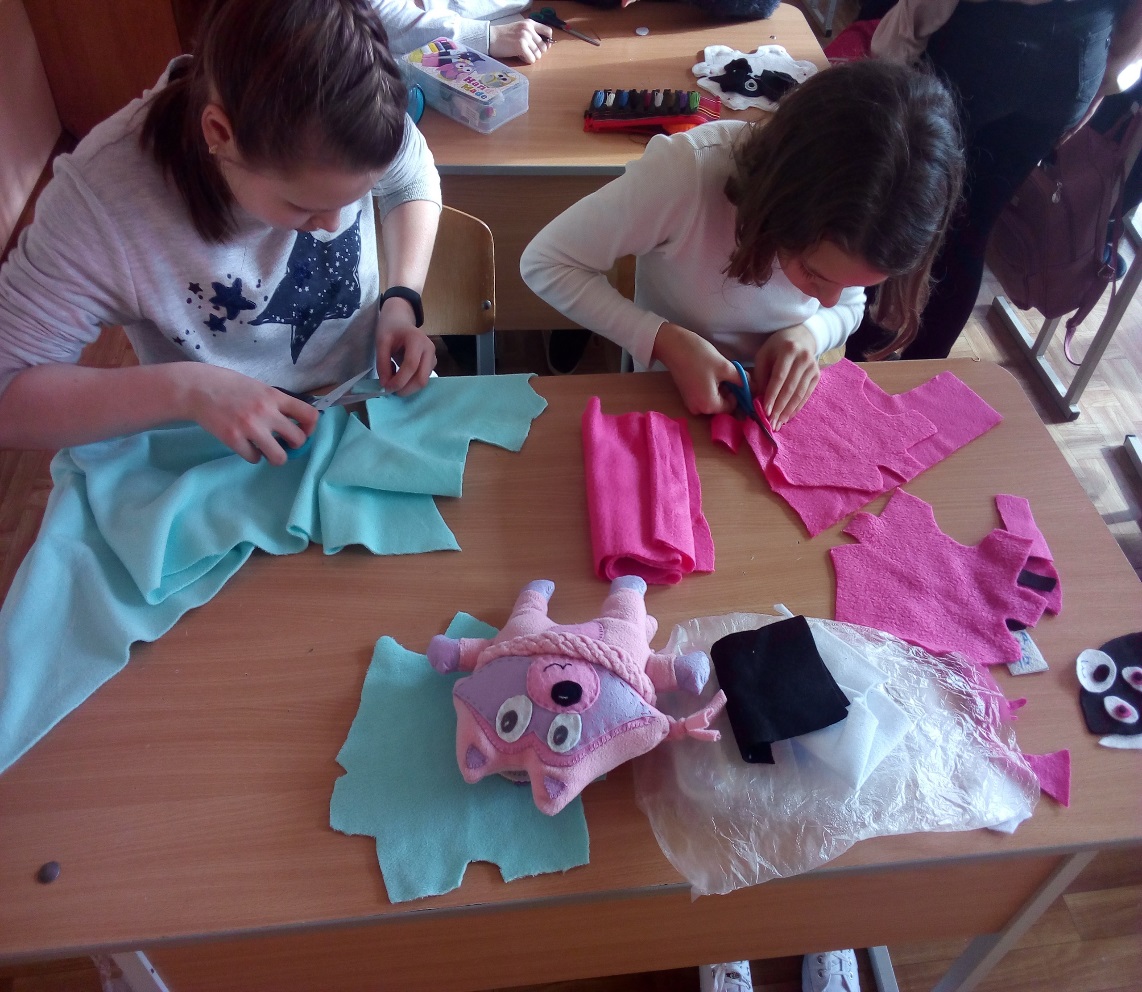 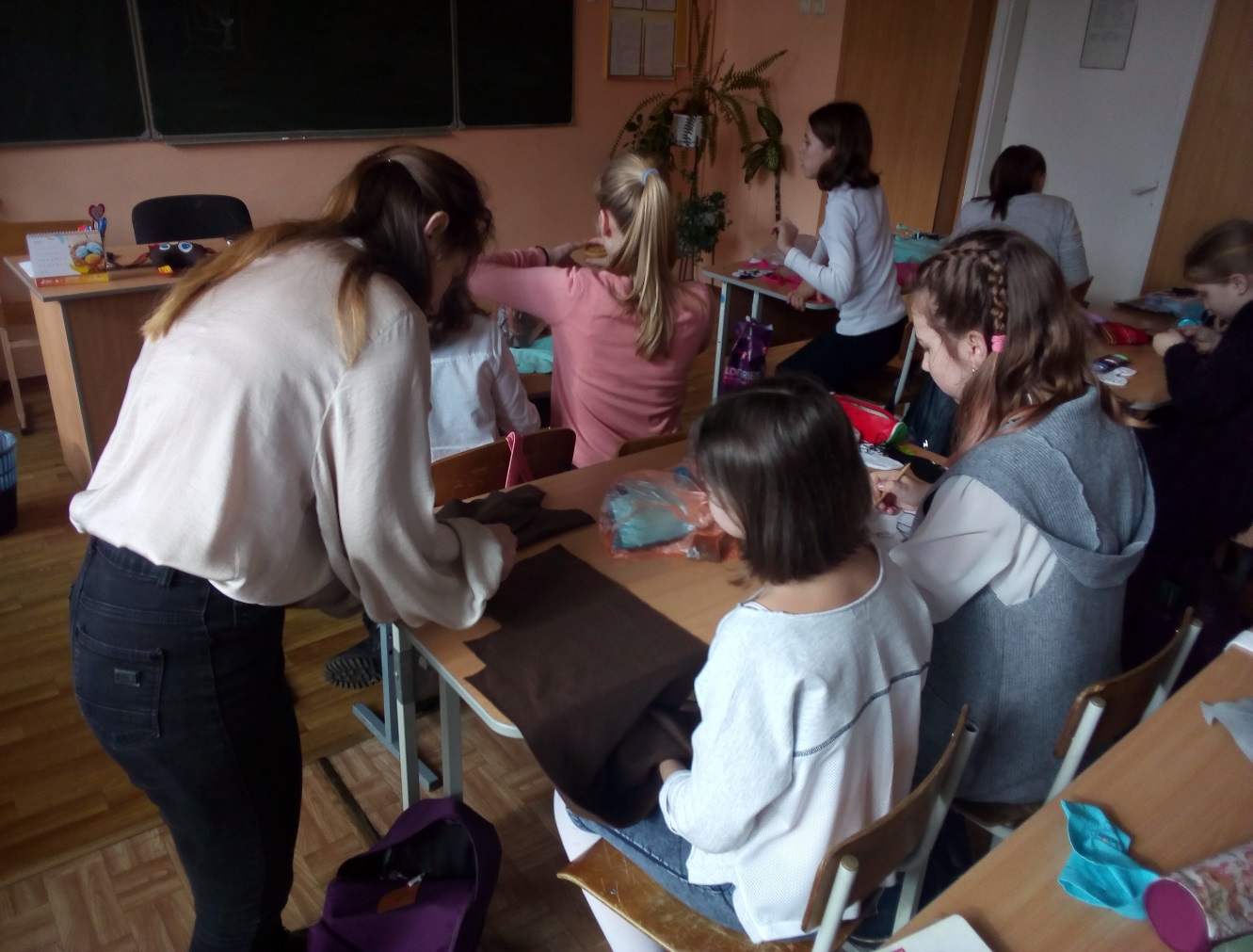 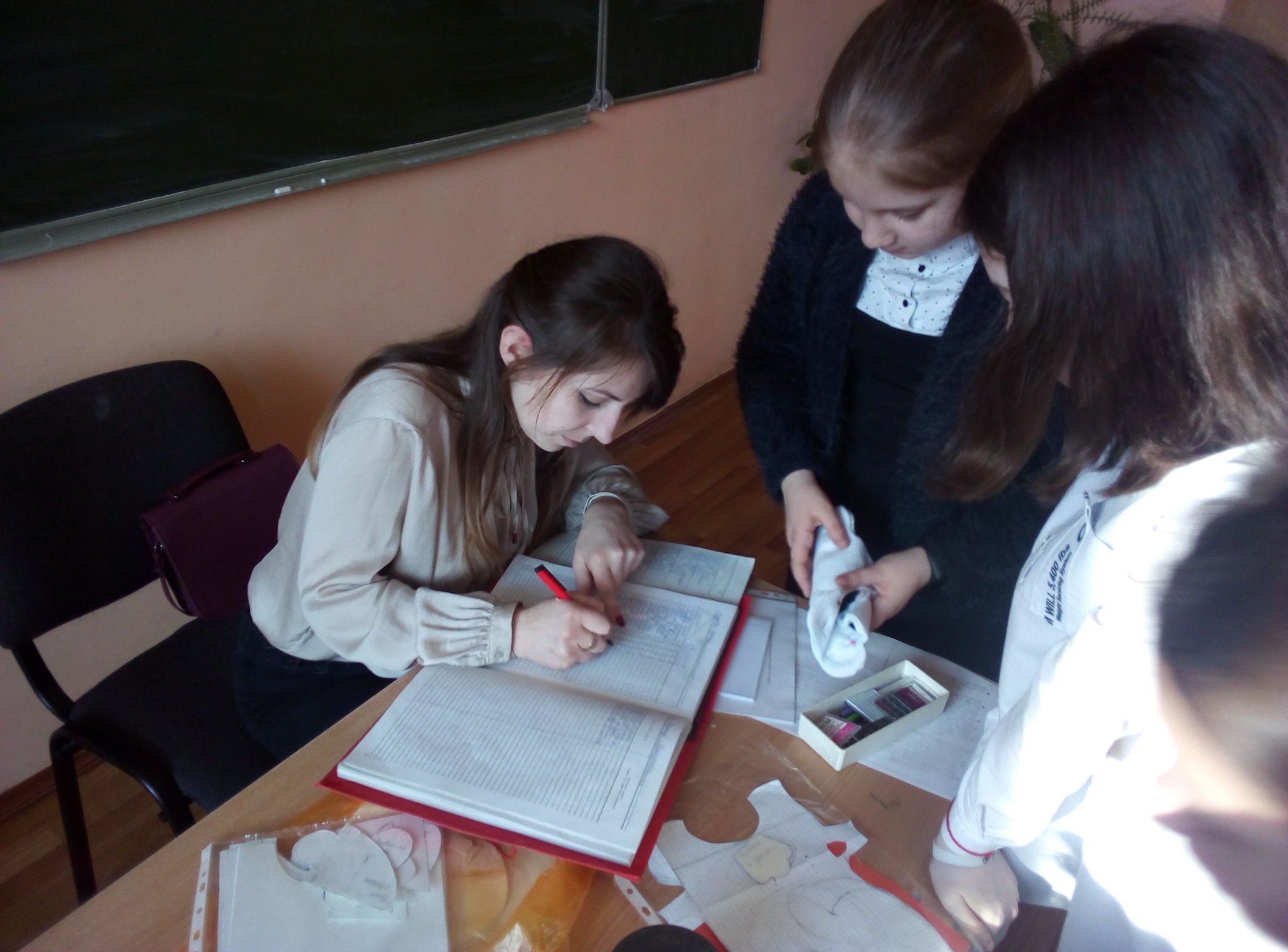 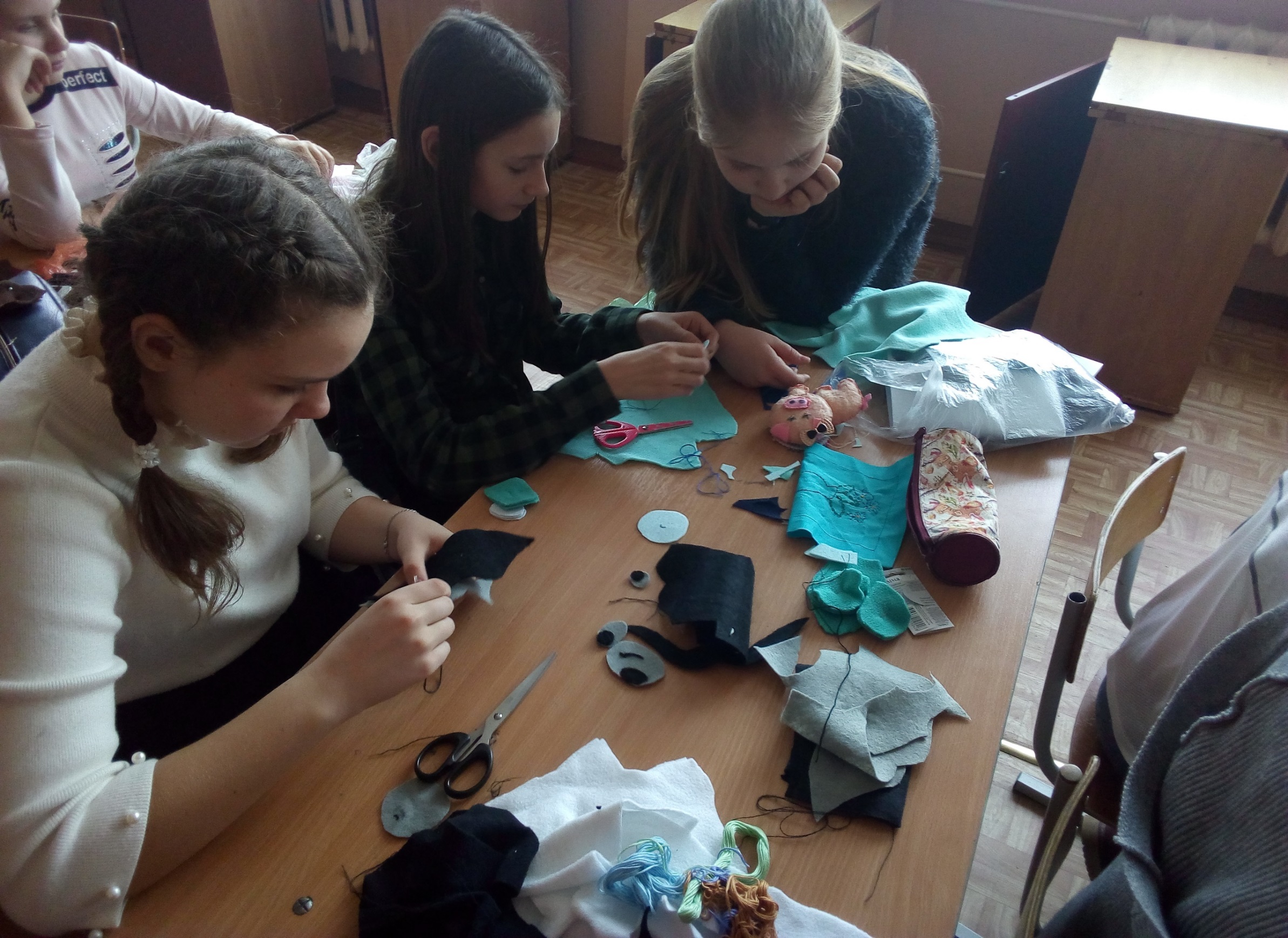 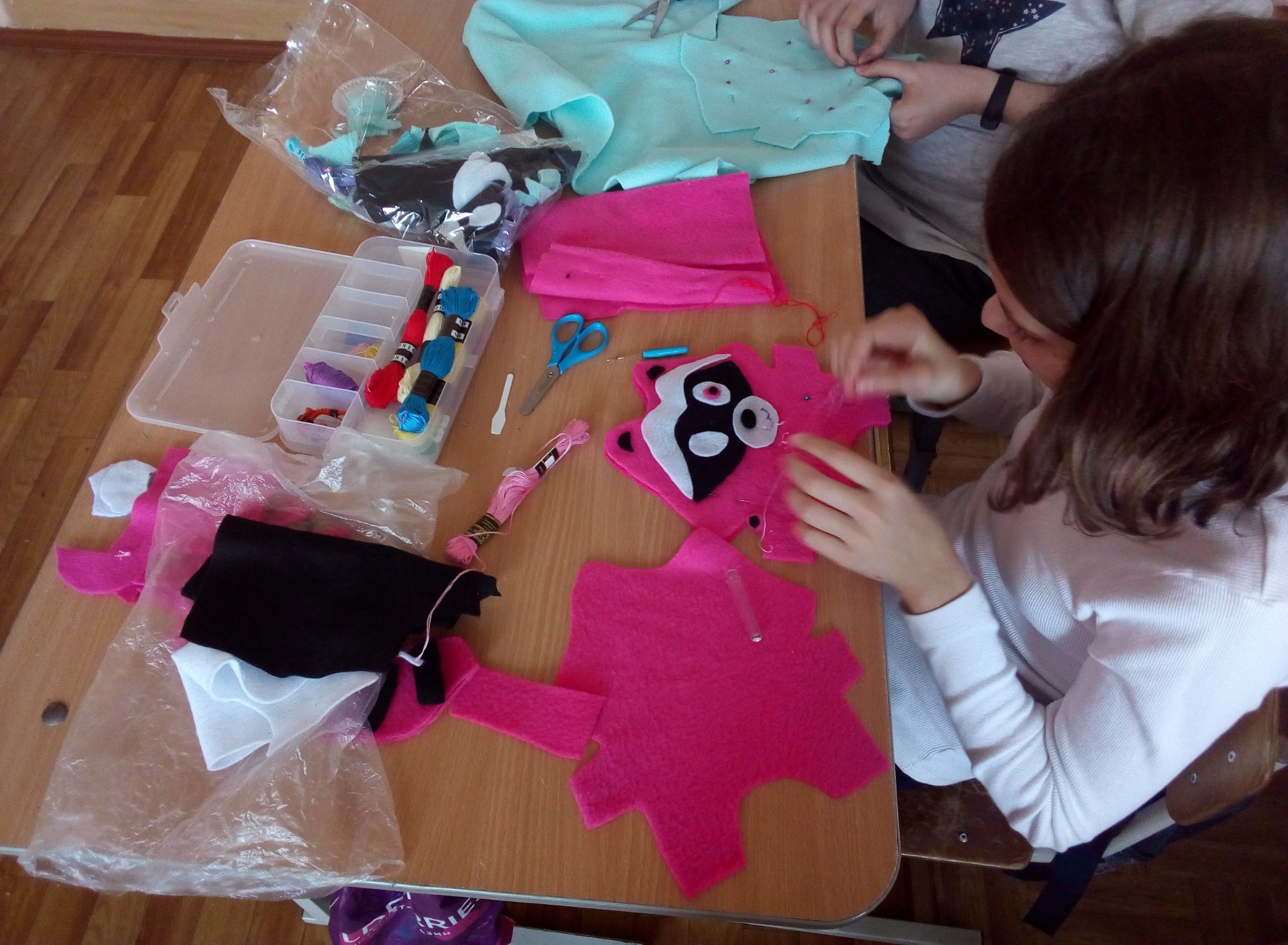 Обсуждение проведенных уроков
Обсуждения проведённых уроков проходили с участием учителя-предметника.
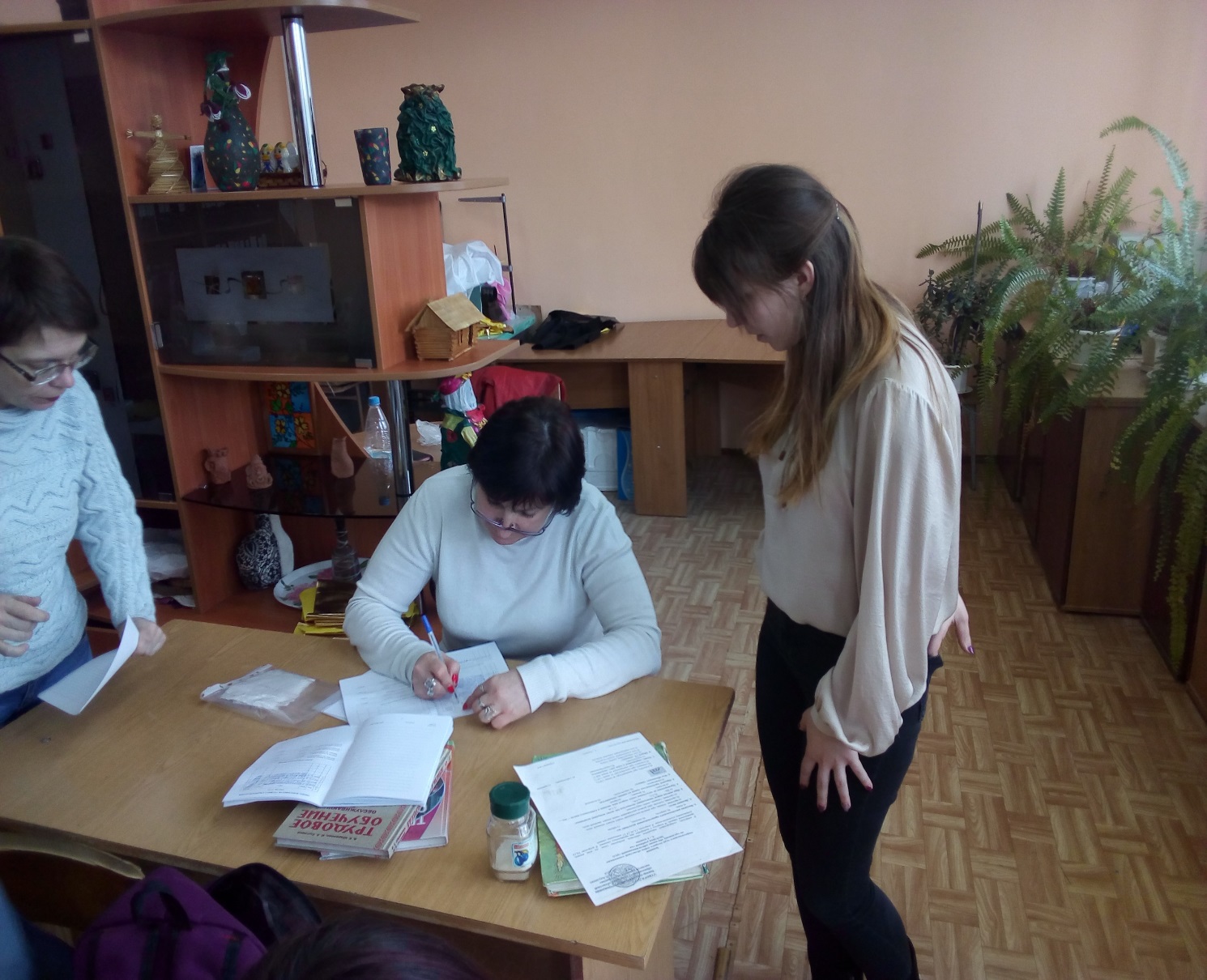 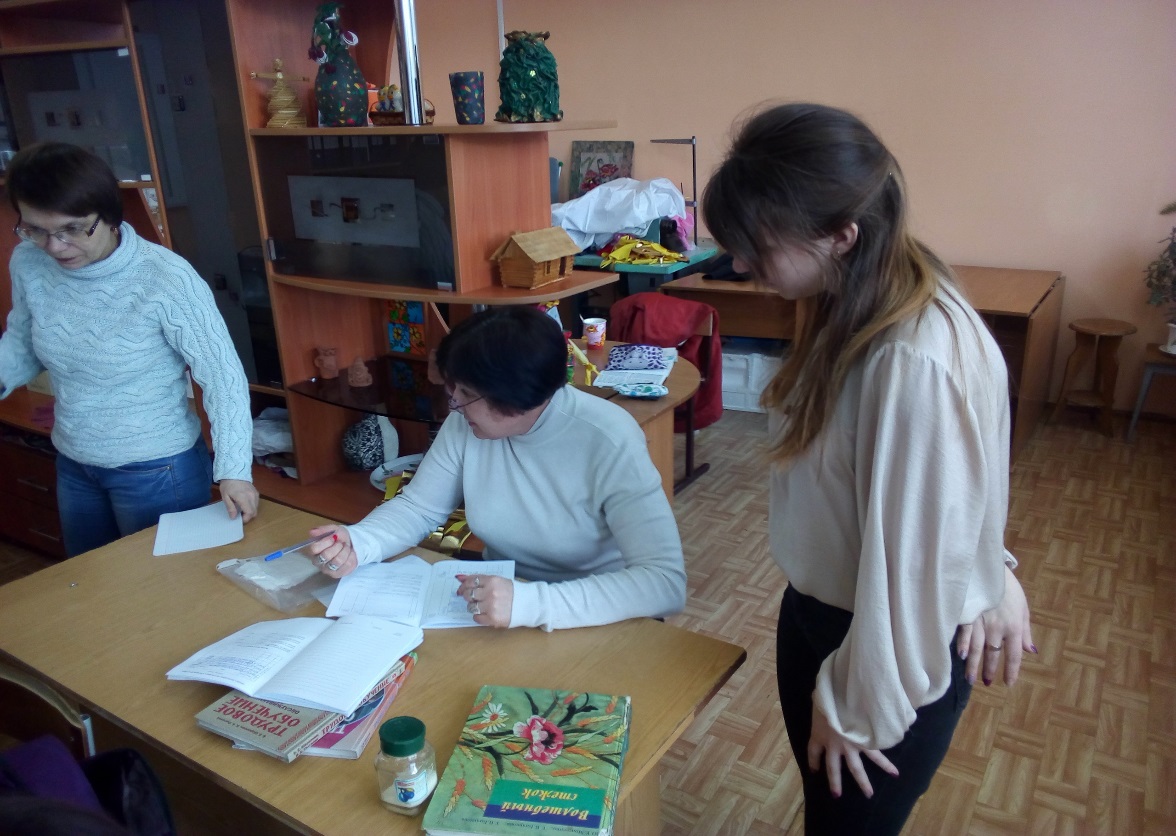 Работы учащихся на практических занятиях
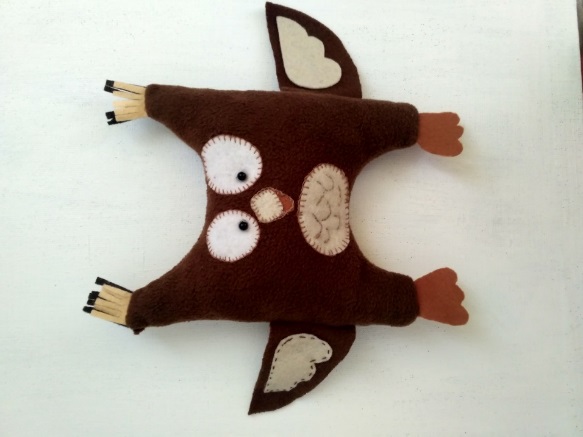 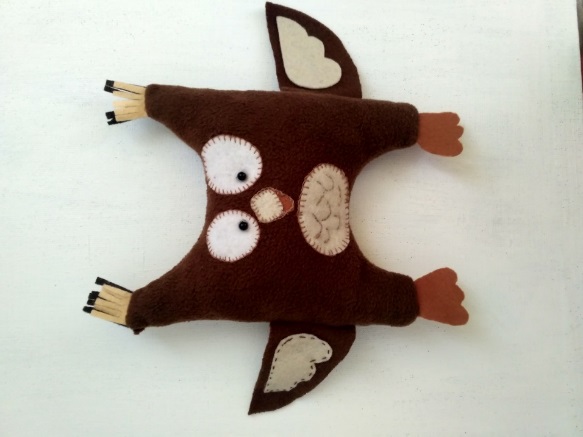 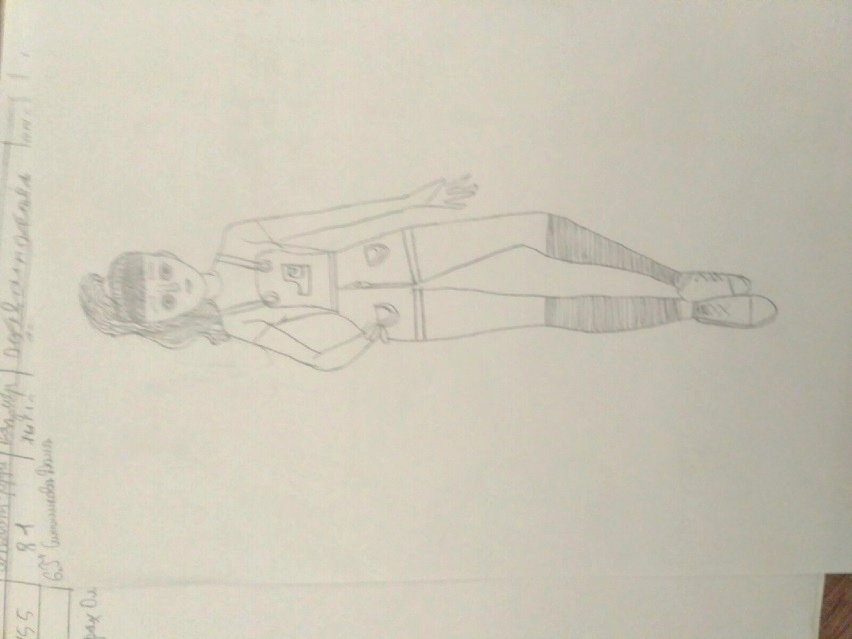 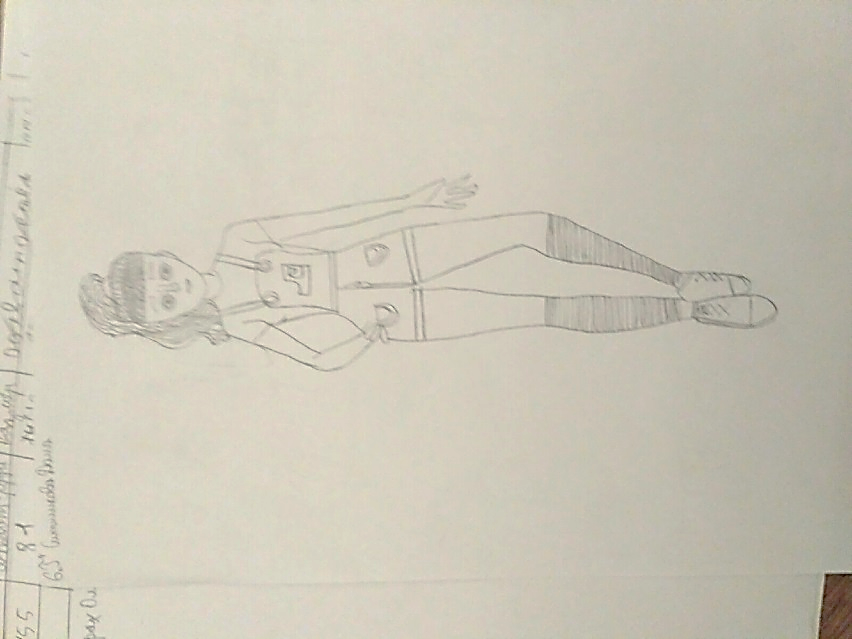 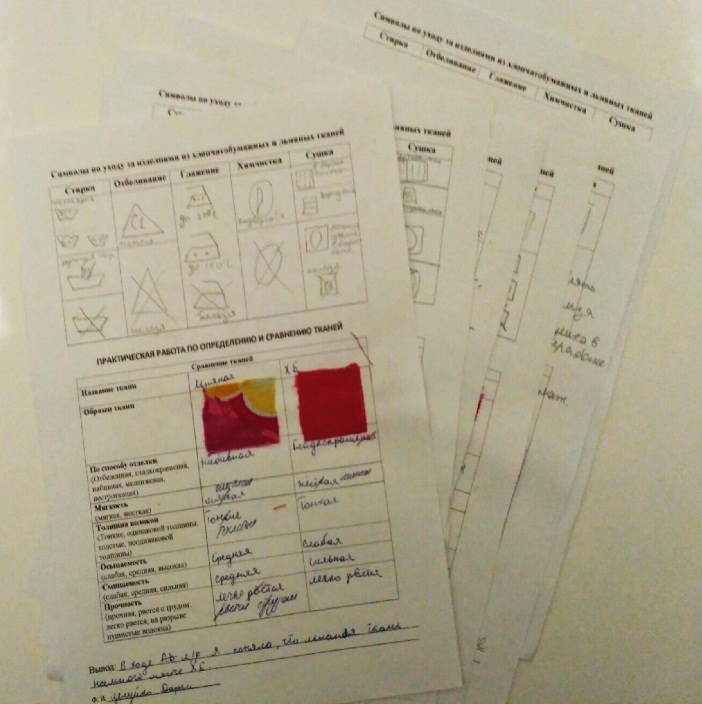 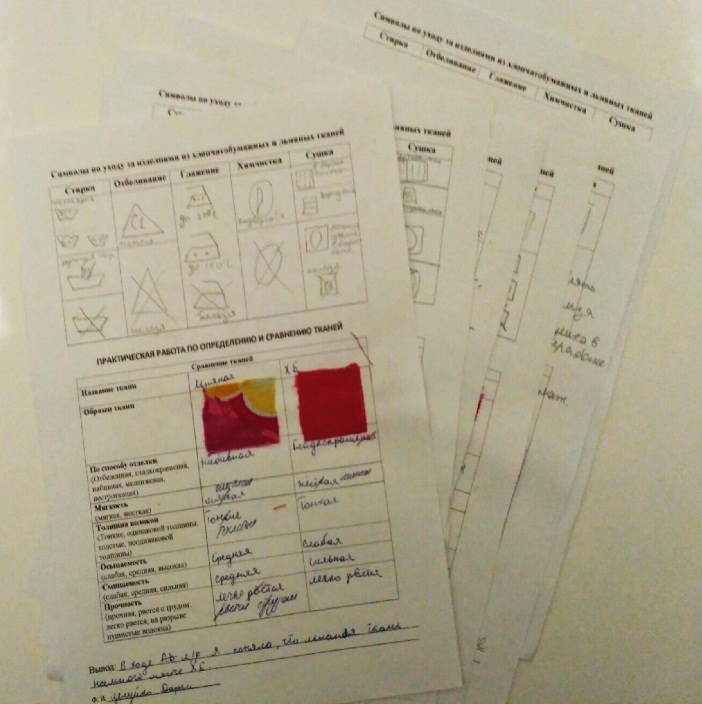 Помощь школе и классу
Изготовление и оформление образцов ручных швов

Оформление и изготовление альбома с образцами льняных и хб тканей

Изготовление технологических карт

Изготовления наглядного материала по ИЗО(плакаты)
Участие в конкурсе эскизов одежды со светоотражающими элементами
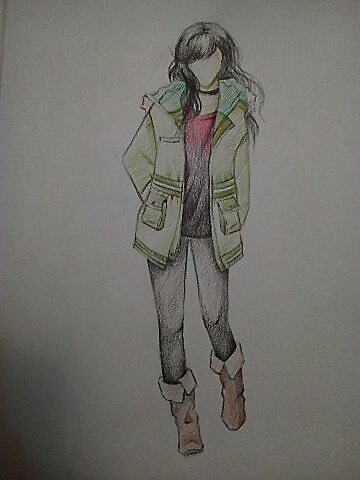 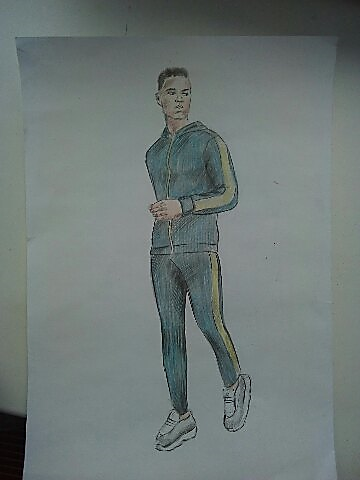 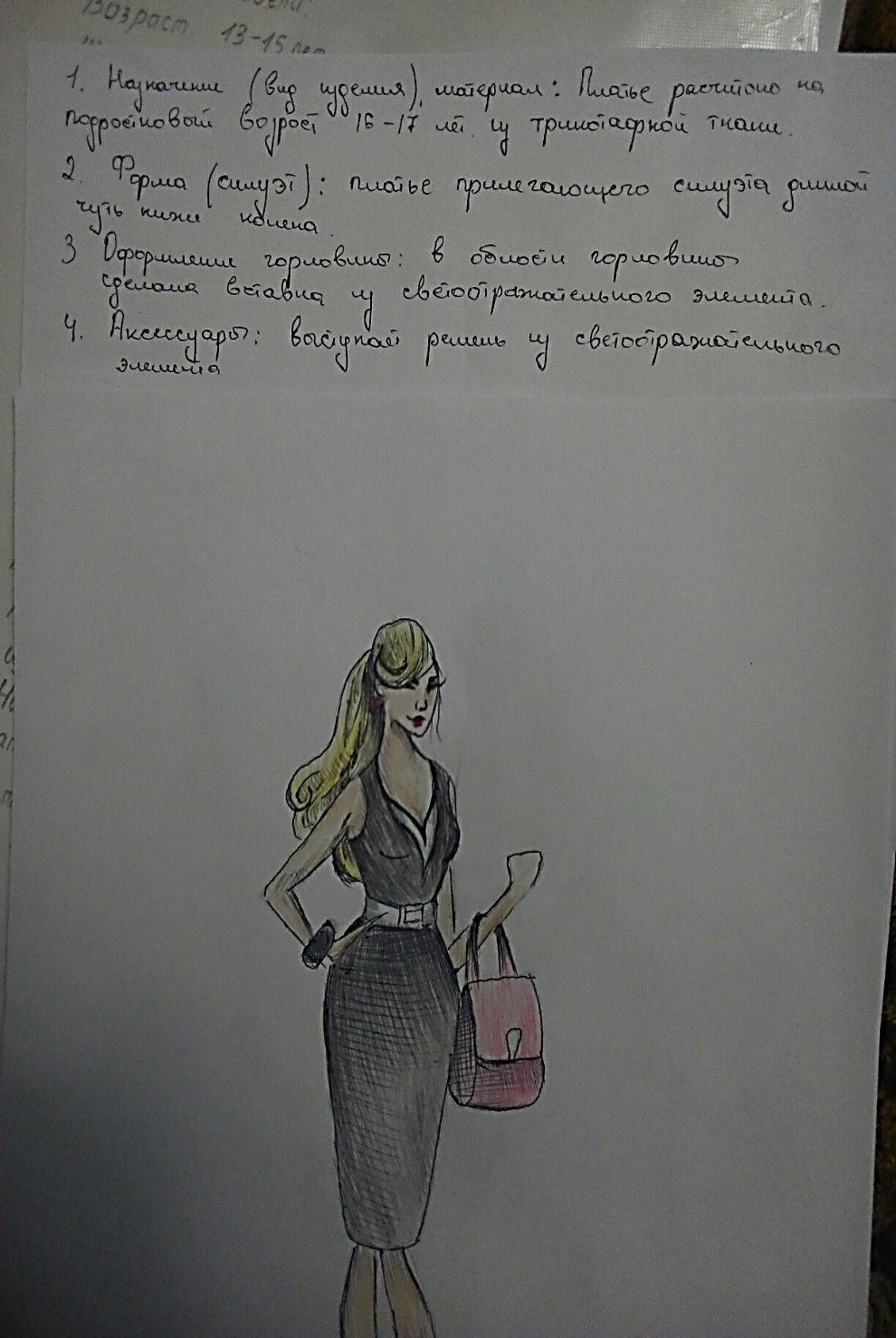 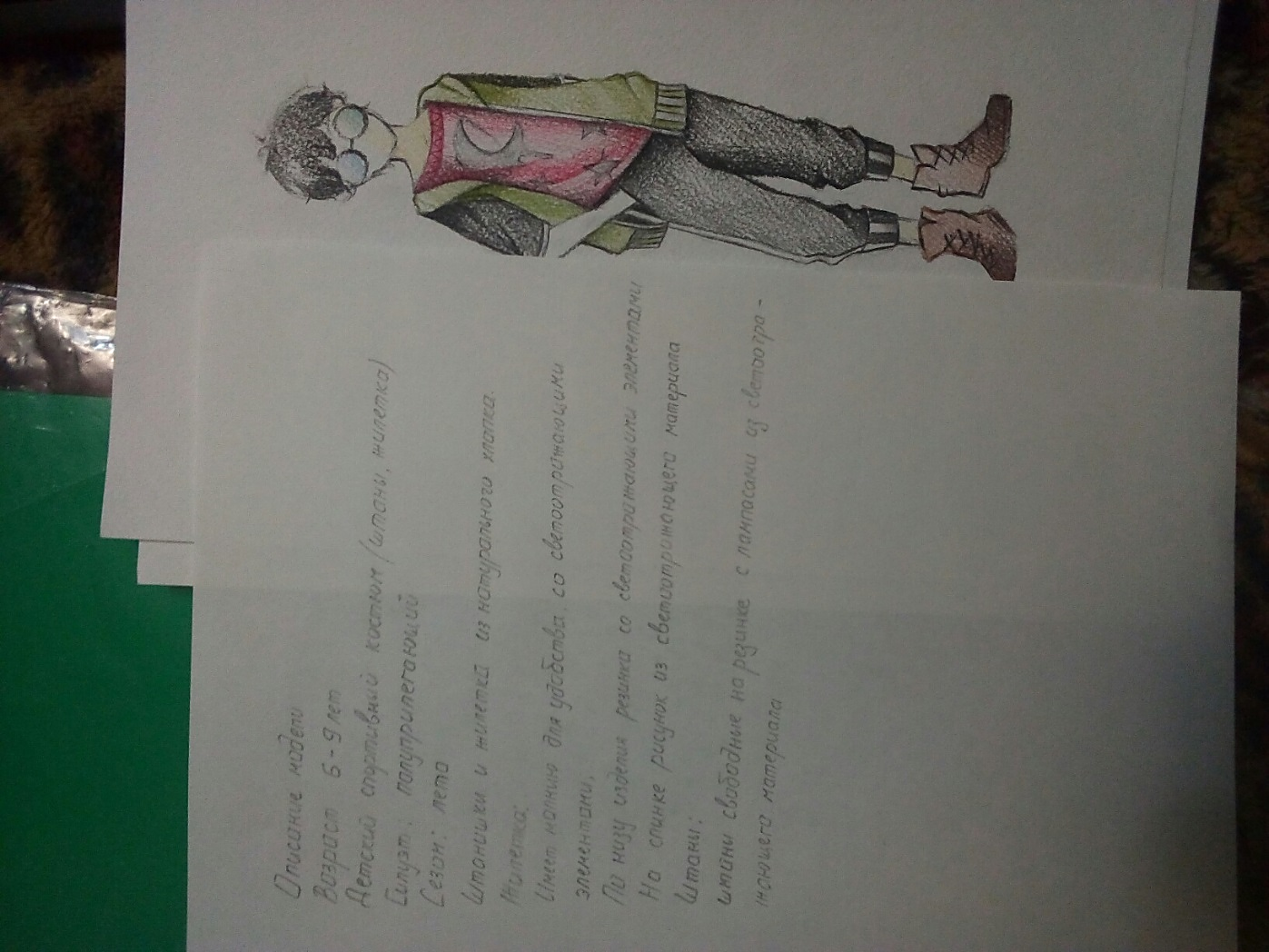 Помощь в изготовлении лекал игрушки, а так же изготовление самой игрушки
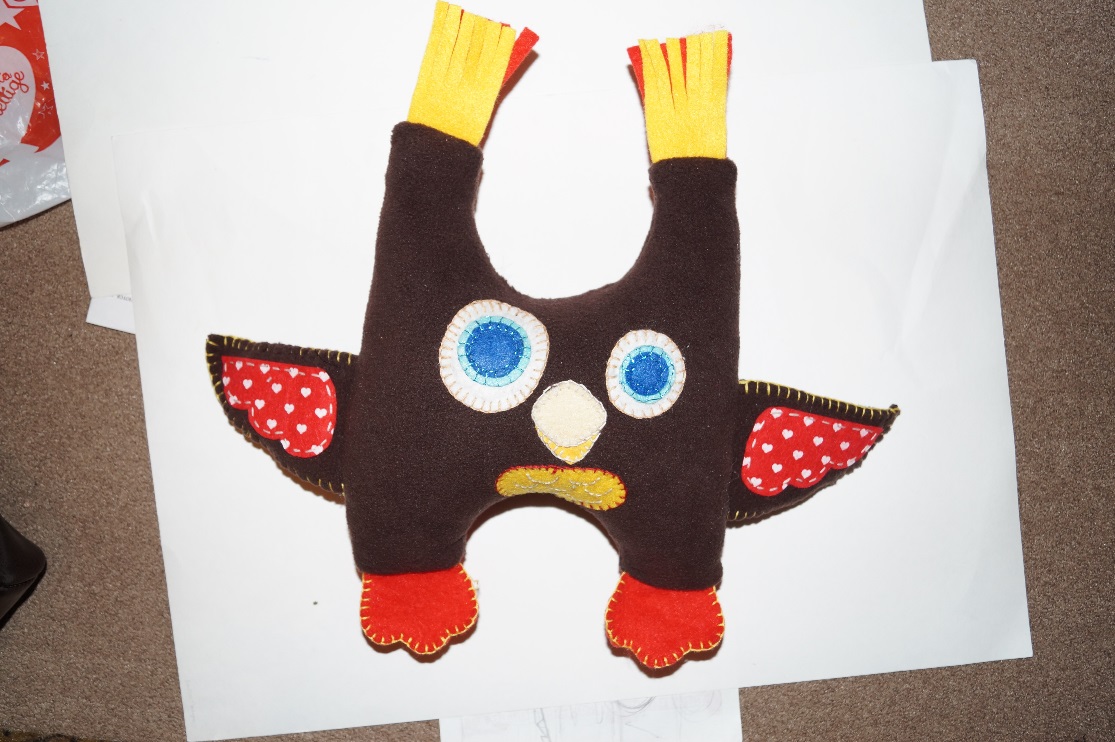 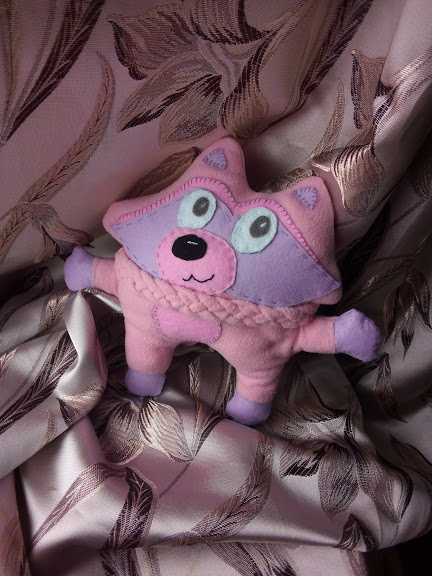 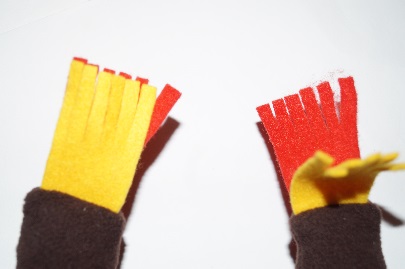 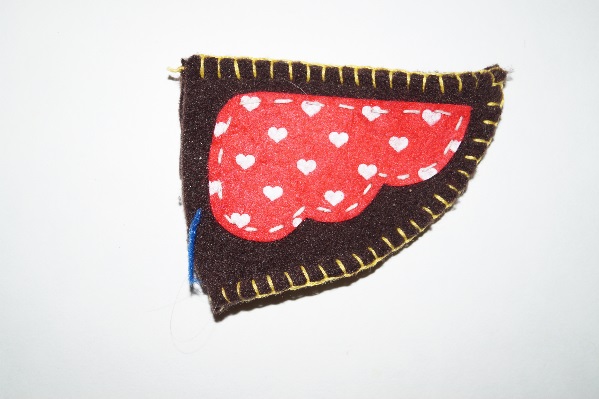 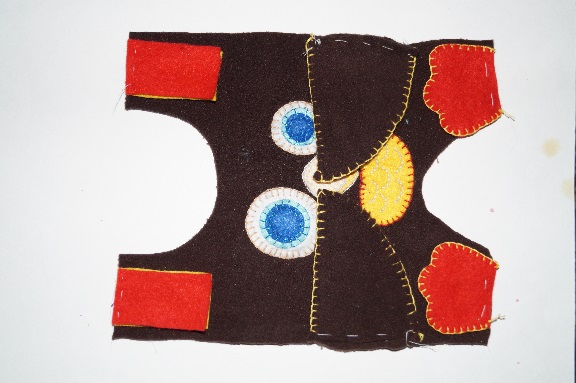 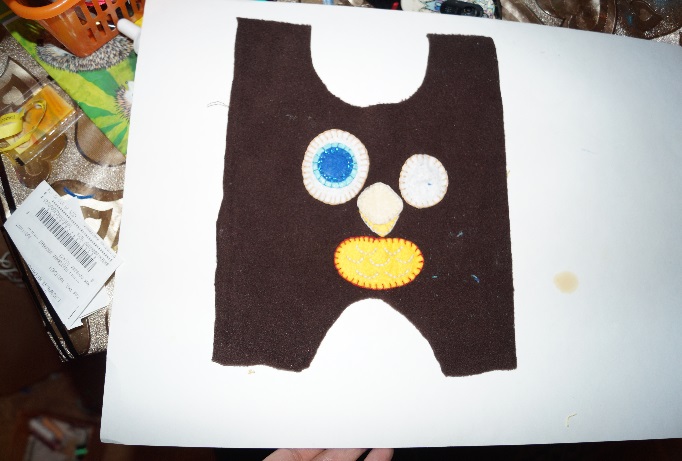 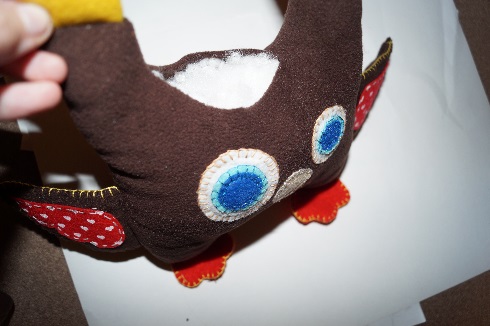 Изготовление плаката на школьный танцевальный батл
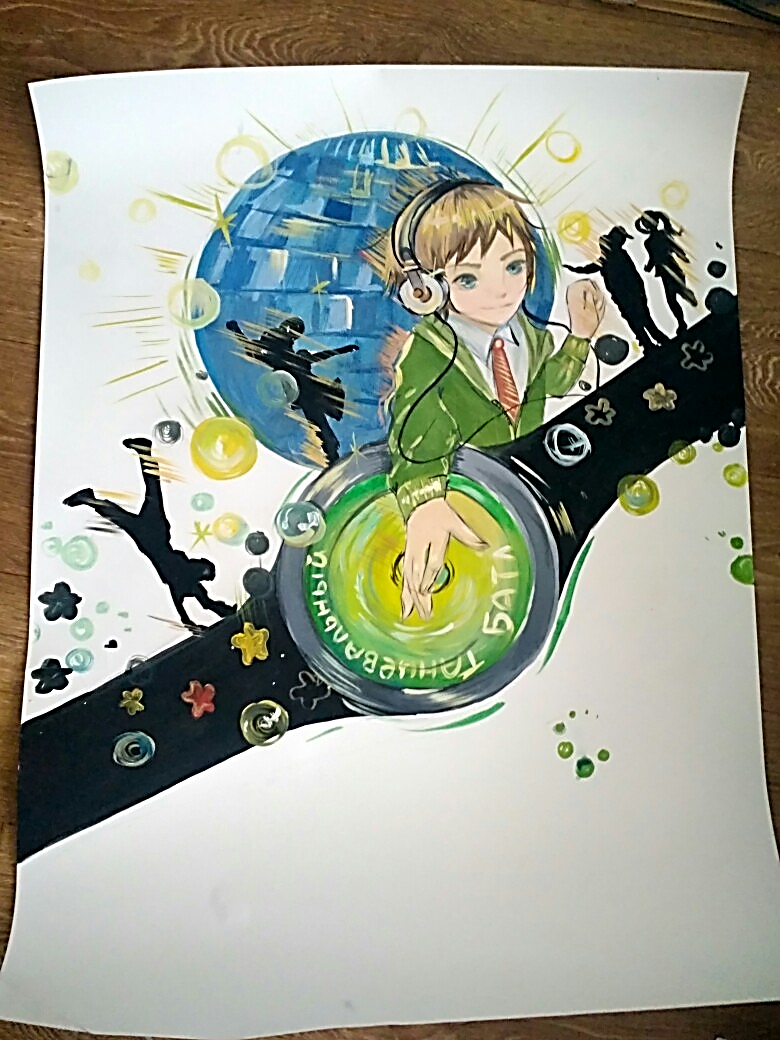 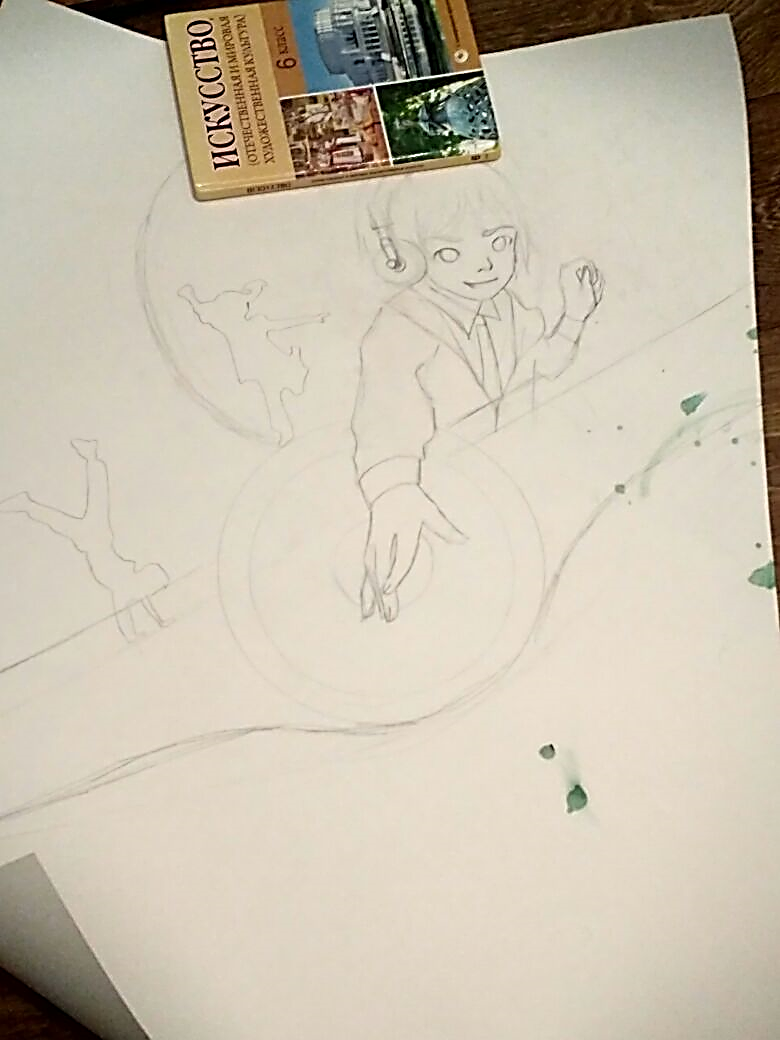 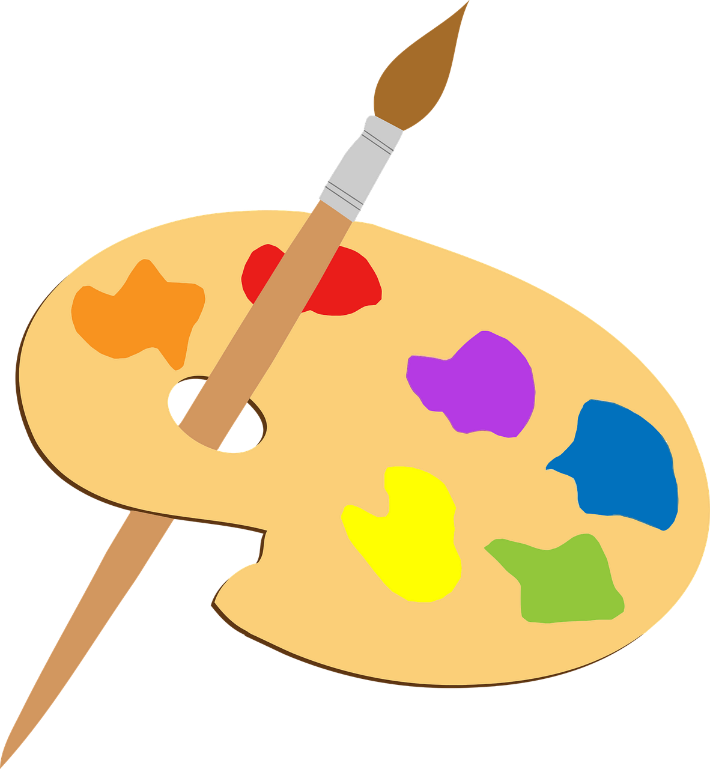 РЕФЛЕКСИЯ ДЕЯТЕЛЬНОСТИ
Поставленные вначале практики цели были успешно выполнены.

Осознана важность теоретических знаний

Получен хороший опыт педагогической работы
Педагогические заповеди
Учеба – это труд, урок – работа мысли и рук.
Учащийся должен себя чувствовать тружеником и понимать, что он приходит на урок трудиться.
Следи за тем, чтобы твои слова не расходились с делом. 
Ищи в ученике хорошее – оно всегда есть. 
Будь честным с учащимися.
Дал слово – сдержи его. 
Допустил ошибку – признай ее.
Работа с детьми огромный труд и коллосальное удовольствие…
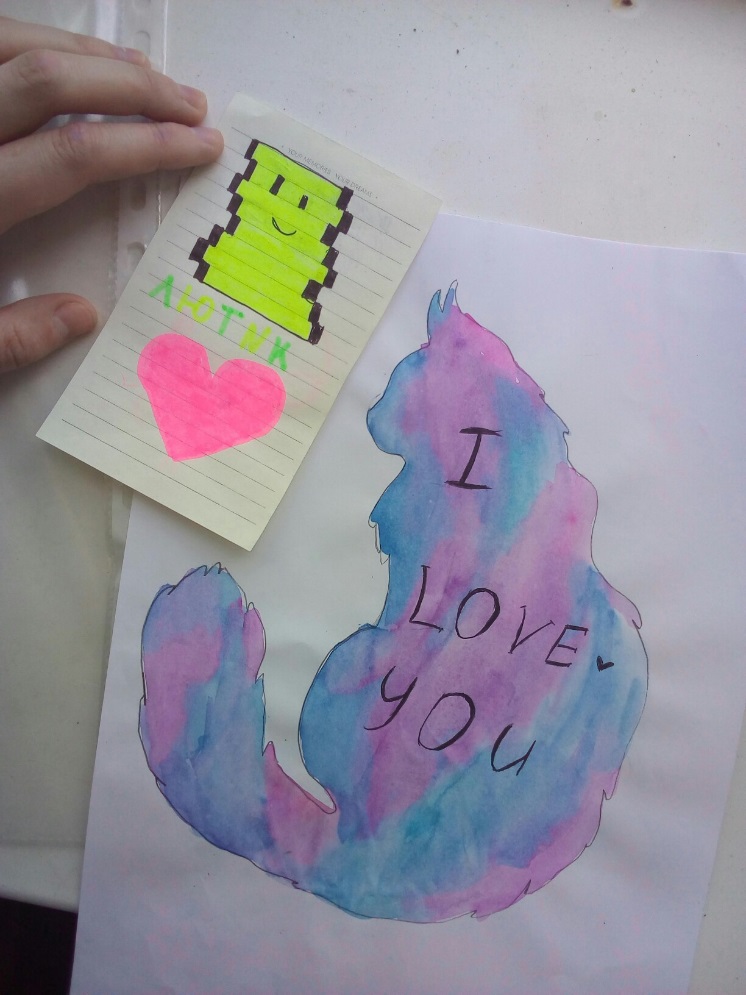 От учеников